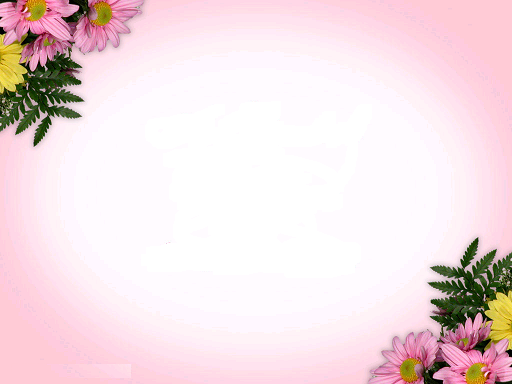 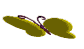 FACE BOOK: NHUNG TÂY 
(0794862058)
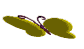 ÔN TẬP TẬP LÀM VĂN HỌC KÌ I
BỘ KẾT NỐI TRI THỨC NGỮ VĂN 6
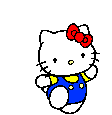 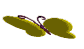 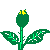 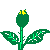 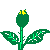 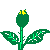 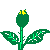 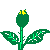 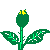 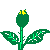 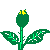 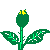 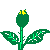 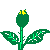 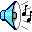 BÀI 1: RÈN KĨ NĂNG VIẾT BÀI VĂN KỂ LẠI MỘT TRẢI NGHIỆM CỦA EM
I. Tìm hiểu chung về bài văn kể lại một trải nghiệm:
1. Trải nghiệm là gì?
- Trải nghiệm là tổng hợp những tri thức, kĩ năng hoặc những quan sát được tích lũy thông qua việc tham gia hoặc tiếp xúc với những sự vật, sự kiện.
2.  Kể về một trải nghiệm của bản thân là dạng bài trong đó người viết kể về diễn biến của một việc làm, hoạt động, tình huống mà mình đã trực tiếp trải qua hoặc tham gia để bộc lộ những kinh nghiệm, bài học nào đó.
3. Những nội dung của dạng bài kể về một trải nghiệm:
a. Những trải nghiệm vui vẻ, hạnh phúc, đáng nhớ: 
- Kỉ niệm với người thân trong gia đình (ông, bà, cha, mẹ, anh, chị, em, …)
- Kỉ niệm với bạn bè 
-  Kỉ niệm với thầy, cô
-  Kỉ niệm với người mới gặp
-  Chuyến đi có ý nghĩa
+ Một lần em giúp đỡ người khác hay được người khác giúp đỡ,…
BÀI 1: RÈN KĨ NĂNG VIẾT BÀI VĂN KỂ LẠI MỘT TRẢI NGHIỆM CỦA EM
b. Những trải nghiệm buồn, nuối tiếc:
-  Một lỗi lầm của bản thân
-  Sự việc em đã gây ra khiến bố mẹ buồn phiền
-  Em hiểu lầm một người hoặc bị người khác hiểu lầm
-  Chia tay mái trường lớp
c.Những trải nghiệm khiến em thay đổi, tự hoàn thiện bản thân:
- Câu chuyện đã làm thay đổi suy nghĩ, cách sống của em
- Một hành trình khám phá
- Một lần bị lạc đường
- Một lần bị phê bình,…
4. Các dạng đề kể về một trải nghiệm của bản thân:
a. Dạng đề cụ thể (dạng đề đóng) là dạng đề nêu rõ yêu cầu kể, nội dung và đối tượng kể.
BÀI 1: RÈN KĨ NĂNG VIẾT BÀI VĂN KỂ LẠI MỘT TRẢI NGHIỆM CỦA EM
Ví dụ 1: Bằng tình yêu và sự kính trọng của mình với mẹ, em hãy viết bài văn kể lại một kỉ niệm đáng nhớ nhất của em với mẹ.
Ví dụ 2:  Từ những trải nghiệm trong cuộc sống tình bạn, em hãy viết bài văn kể lại kỉ niệm sâu sắc với một người bạn của mình.
=>Với dạng đề này, HS căn cứ vào yêu cầu, nội dung và đối tượng kể được nêu ra ở đề bài , hồi tưởng lại một trải nghiệm đã qua rồi kể.
b. Dạng đề mở: là dạng đề chỉ nêu yêu cầu kể về một trải nghiệm của bản thân mà không nêu nội dung và đối tượng kể.
Ví dụ: Kể lại một trải nghiệm đáng nhớ nhất của em.
=>Với dạng đề này, HS có thể tùy ý lựa chọn nội dung trải nghiệm (vui, buồn, khiến bản thân thay đổi) và đối tượng kể: trải nghiệm đó xảy ra có liên quan đến  người thân trong gia đình (ông, bà, bố, mẹ, anh, chị,..) hoặc bạn bè, thầy cô,…nhưng phải là trải nghiệm ấn tượng và đáng nhớ nhất.
BÀI 1: RÈN KĨ NĂNG VIẾT BÀI VĂN KỂ LẠI MỘT TRẢI NGHIỆM CỦA EM
Ví dụ 1: Bằng tình yêu và sự kính trọng của mình với mẹ, em hãy viết bài văn kể lại một kỉ niệm đáng nhớ nhất của em với mẹ.
Ví dụ 2:  Từ những trải nghiệm trong cuộc sống tình bạn, em hãy viết bài văn kể lại kỉ niệm sâu sắc với một người bạn của mình.
=>Với dạng đề này, HS căn cứ vào yêu cầu, nội dung và đối tượng kể được nêu ra ở đề bài , hồi tưởng lại một trải nghiệm đã qua rồi kể.
b. Dạng đề mở: là dạng đề chỉ nêu yêu cầu kể về một trải nghiệm của bản thân mà không nêu nội dung và đối tượng kể.
Ví dụ: Kể lại một trải nghiệm đáng nhớ nhất của em.
=>Với dạng đề này, HS có thể tùy ý lựa chọn nội dung trải nghiệm (vui, buồn, khiến bản thân thay đổi) và đối tượng kể: trải nghiệm đó xảy ra có liên quan đến  người thân trong gia đình (ông, bà, bố, mẹ, anh, chị,..) hoặc bạn bè, thầy cô,…nhưng phải là trải nghiệm ấn tượng và đáng nhớ nhất.
BÀI 1: RÈN KĨ NĂNG VIẾT BÀI VĂN KỂ LẠI MỘT TRẢI NGHIỆM CỦA EM
II. Phương pháp làm bài văn kể lại một trải nghiệm
1. Phương pháp chung:
Bước 1: Chuẩn bị trước khi viết
-Lựa chọn đề tài:
-Thu thập tư liệu
Bước 2: Tìm ý và lập dàn ý
a. Tìm ý:
- Em nhớ và định kể lại trải nghiệm gì?
- Trải nghiệm xảy ra trong tình huống (hoàn cảnh: thời gian, địa điểm) nào?
-Những ai có liên quan đến trải nghiệm đó? Họ đã nói và làm gì?
- Sự việc nào đã xảy ra trong trải nghiệm đó? Và được giải quyết ra sao?
- Trải nghiệm ấy đem lại cho em cảm xúc, thái độ, ấn tượng gì? (vui vẻ, hạnh phúc, buồn, tiếc nuối, khiến em thay đổi, tự hoàn thiện bản thân…). Vì sao có được những cảm xúc, thái độ, ấn tượng đó?
- Từ trải nghiệm, em rút ra cho mình bài học gì?
BÀI 1: RÈN KĨ NĂNG VIẾT BÀI VĂN KỂ LẠI MỘT TRẢI NGHIỆM CỦA EM
b. Lập dàn ý:
1. Mở bài: Giới thiệu khái quát về trải nghiệm em sẽ kể.
Ví dụ: Kể về một kỉ niệm hồi thơ ấu làm em nhớ mãi.
Ta có thể mở bằng theo 2 cách  sau:
+ Mở bài trực tiếp: Giới thiệu trực tiếp về trải nghiệm.
        Tuổi thơ của tôi là cả một bầu trời kỉ niệm đầy nắng gió với những cánh diều bay khắp triền đê. Nơi ấy, tôi đã có thời thơ ấu thật đẹp bên tiếng sáo diều, nó như chắp cánh cho tâm hồn tôi.
+ Mở bài gián tiếp: 
*Từ hiện tại nhớ lại trải nghiệm trong quá khứ:
Ví dụ: Ôi! Thời gian sao trôi qua nhanh thật đấy. Mới tung tăng vui chơi, vô tư thì giờ đây tôi đà là học sinh lớp sáu rồi. Tôi thực sự rất nhớ những chuyến vui chơi của tôi lúc nhỏ. Lúc ấy, chẳng cần phải suy nghĩ gì nhiều và tuổi thơ của tôi là những chuỗi ngày đáng nhớ.
* Từ một trải nghiệm ở hiện tại nhớ về trải nghiệm trong quá khứ:
Ví dụ: Chiều hôm nay, trời lại mưa to, ngồi trong nhà nhìn ra màn mưa trắng xóa, những kí ức về tuổi thơ năm nào lại dội về trong tâm trí tôi. Kí ức của những cảm giác sung sướng, hồ hởi về những lần tắm mưa hồi đó mãi không phai mờ.
BÀI 1: RÈN KĨ NĂNG VIẾT BÀI VĂN KỂ LẠI MỘT TRẢI NGHIỆM CỦA EM
* Từ những trải nghiệm chung rồi đi đến những trải nghiệm riêng theo yêu cầu của đề bài:
Ví dụ: Tuổi thơ là quãng thời gian đẹp đẽ và êm đềm nhất đối với mỗi chúng ta. Tuổi thơ ấy lưu giữ biết bao kỉ niệm, có những kỉ niệm vui, cũng có những kỉ niệm buồn, nhưng tất cả chúng đều giúp ta khôn lớn, trưởng thành hơn. Trong những kí ức đẹp đẽ ấy, lần….đã để lại trong tôi nhiều ấn tượng sâu sắc trở thành một kỉ niệm khiến tôi không thể quên.
* Thông qua lời câu hát, câu ca dao hoặc một câu nói cùng chủ đề… rồi kể về trải nghiệm của mình:
Ví dụ: “ Cho tôi xin một vé đi tuổi thơ, để trở về với giấc mơ ngày xưa”. Lời của câu hát được trích từ ca khúc “Cho tôi xin một vé đi tuổi thơ”của ca sĩ Lynk Lee là nỗi lòng chung của mỗi chúng ta. Nỗi lòng ấy chẳng có gì lạ khi những ngày tháng tuổi hồng mộng mơ ấy quá đẹp đẽ, quá tuyệt vời. Và còn lung linh hơn khi nó đã trôi qua không trở lại. Nó chỉ có thể trở lại trong hồi tưởng của mỗi người. Cũng như em, em lại nhớ mãi về kỉ niệm … năm đó.
BÀI 1: RÈN KĨ NĂNG VIẾT BÀI VĂN KỂ LẠI MỘT TRẢI NGHIỆM CỦA EM
2.Thân bài: Kể chi tiết, cụ thể về trải nghiệm
- Tình huống: (hoàn cảnh: địa điểm và thời gian) xảy ra trải nghiệm, các nhân vật có liên quan. 
Lưu ý: Khi làm bài các em nhớ đan xen các yếu tố miêu tả cảnh sắc thiên nhiên, con người.
- Diễn biến của trải nghiệm: (từ sự việc mở đầu - sự việc tiếp diễn - sự việc cao trào - sự việc kết thúc)
- Điều đặc biệt của trải nghiệm đó khiến em (vui vẻ, hạnh phúc, buồn,…)nhớ nó đến tận bây giờ hoặc khiến em thay đổi, tự hoàn thiện bản thân mình.
Lưu ý: Khi làm bài các em nhớ kết hợp yếu tố miêu tả + biểu cảm (người viết trực tiếp tham gia trải nghiệm nên dễ dàng bộc lộ cảm xúc, suy nghĩ,..Tuy nhiên sử dụng hợp lí, tránh lạm dụng làm mất đi yếu tố tự sự  của dạng bài.
3. Kết bài: Nêu ý nghĩa của trải nghiệm đối với bản thân hoặc bài học rút ra từ trải nghiệm ấy.
BÀI 1: RÈN KĨ NĂNG VIẾT BÀI VĂN KỂ LẠI MỘT TRẢI NGHIỆM CỦA EM
- Nêu ý nghĩa của trải nghiệm với bản thân: 
Ví dụ: Kỉ niệm đó là mảnh ghép đẹp nhất, trân quý nhất của em về những ngày tháng tuổi thơ đã trôi qua. Bây giờ, em đã lớn lũ bạn em cũng chẳng còn í ới gọi nhau đi thả diều như ngày trước, nhưng trong tâm trí em những cánh diều vẫn là những kí ức đẹp, gợi nhớ đến những kỉ niệm ngọt ngào nhất của thời thơ ấu.
Lưu ý: Đối với trải nghiệm khiến em vui vẻ, hạnh phúc, đáng nhớ - rút ra ý nghĩa với bản thân: động viên, khuyến khích, động lực, điểm tựa tinh thần,…để bản thân hướng tới những điều tốt đẹp hơn nữa trong cuộc sống.
-Bài học rút ra từ trải nghiệm ấy: 
Ví dụ: Các bạn ạ! Khi hiểu lầm ai đó, có thể ta sẽ nuối tiếc, ân hận mãi vì sự thiếu sót của bản thân mình. Hãy xem như đó là một bài học, một kinh nghiệm để sống tốt hơn nha bạn. Từ những hiểu lầm đó, bạn nên học cách thay đổi bản thân theo hướng tích cực để hoàn thiện chính mình.
BÀI 1: RÈN KĨ NĂNG VIẾT BÀI VĂN KỂ LẠI MỘT TRẢI NGHIỆM CỦA EM
Lưu ý: Với những trải nghiệm buồn, tiếc nuối,…thì rút ra bài học, kinh nghiệm, lời nhắc nhở để bản thân tự thay đổi, tự hoàn thiện mình hơn nữa trong cuộc sống.
- Vừa nêu ý nghĩa của trải nghiệm vừa rút ra bài học từ trải nghiệm ấy:
Ví dụ: Đó thực sự là một câu chuyện buồn với tôi. Từ đó, tôi rút ra được bài học cho bản thân mình rằng “Phải biết vâng lời người lớn, biết tự chăm lo cho bản thân mình, không nên để người khác lo lắng”. Bài học ấy đã giúp tôi thêm kính trọng, yêu thương ông bà hơn, giúp tôi trưởng thành hơn.
Bước 3:  Viết bài
- Nhất quán về ngôi kể: xưng tôi hoặc em.
- Xây dựng được cốt truyện
- Sắp xếp các sự việc hợp lí theo trình tự hợp lí
- Đan xen các yếu tố miêu tả
- Thể hiện được cảm xúc của người viết
Bước 4: Xem lại và chỉnh sửa, rút kinh nghiệm.
BÀI 1: RÈN KĨ NĂNG VIẾT BÀI VĂN KỂ LẠI MỘT TRẢI NGHIỆM CỦA EM
Đề bài 1: Hãy kể lại một trải nghiệm mà em ấn tượng nhất.
Hướng dẫn làm bài
GV hướng dẫn HS chọn trải nghiệm mà em ấn tượng nhất  (chuyến đi tham quan cùng các bạn trong lớp,  chuyến đi du lịch cùng gia đình...)
-  Về hình thức:  bài văn cần có 3 phần rõ ràng mở bài, thân bài và kết bài.
- Về về nội
1. Mở bài:
- Giới thiệu câu chuyện.
-  Ấn tượng của em em về câu chuyện đó.
2. Thân bài
 - Giới thiệu kỷ niệm về chuyến trải nghiệm
-  Xảy ra trong thời gian, không gian nào?
- Nhân vật liên quan đến câu chuyện (hình dáng,  tuổi tác,  tính cách, cách cư xử của người đó...)
 - Diễn biến của câu chuyện.
- Đỉnh điểm của câu chuyện.
- Thái độ tình cảm của nhân vật trong câu chuyện.
3. Kết bài: Kết thúc câu chuyện và cảm xúc của người viết.
BÀI 1: RÈN KĨ NĂNG VIẾT BÀI VĂN KỂ LẠI MỘT TRẢI NGHIỆM CỦA EM
Đề bài 2: Hãy kể lại một trải nghiệm mà em ấn tượng sâu sắc nhất trong lòng em.
1.  Mở bài
Giới thiệu về người thân và sự việc, tình huống người thân để lại ấn tượng sâu sắc trong em. 
2. Thân bài
- Lý do xuất hiện trải nghiệm.
- Diễn biến của trải nghiệm: 
- Thời gian, địa điểm diễn ra trải nghiệm. 
- Ngoại hình, tâm trạng: khuôn mặt, ánh mắt, nụ cười… 
- Hành động, cử chỉ: trò chuyện, giúp đỡ… 
- Tình cảm, cảm xúc: yêu quý, trân trọng, biết ơn… 
3. Kết bài
- Bài học nhận ra sau trải nghiệm. 
- Thái độ, tình cảm đối với người thân sau trải nghiệm.
BÀI 1: RÈN KĨ NĂNG VIẾT BÀI VĂN KỂ LẠI MỘT TRẢI NGHIỆM CỦA EM
Đề bài 3: Hãy kể lại một trải nghiệm khiến em ân hận.
1. Mở bài: 
- Giới thiệu về người thân và sự việc, tình huống người thân khiến em ân hận.
2. Thân bài 
a. Giới thiệu khái quát về câu chuyện
- Giới thiệu thời gian, không gian xảy ra câu chuyện. 
- Giới thiệu những nhân vật có liên quan đến câu chuyện. 
b. Kể lại các sự việc trong câu chuyện
- Điều gì đã xảy ra? 
- Vì sao câu chuyện lại xảy ra như vậy?
- Cảm xúc của người viết khi xảy ra câu chuyện, khi kể lại câu chuyện? 
3. Kết bài
Nêu cảm xúc của người viết với câu chuyện đã xảy ra.
BÀI 1: RÈN KĨ NĂNG VIẾT BÀI VĂN KỂ LẠI MỘT TRẢI NGHIỆM CỦA EM
Bài viết tham khảo ( Đề 3)
Tôi là một đứa trẻ ham chơi nên đã từng gây ra nhiều lỗi lầm. Câu chuyện xảy ra khi tôi còn học lớp 5, nhưng là một trải nghiệm mà bây giờ tôi vẫn còn nhớ mãi.  
Vì là con trai nên tôi rất mê chơi game. Hôm đó là buổi tối thứ năm. Tôi đang ngồi học bài nhưng lại suy nghĩ về trận đấu lúc chiều. Càng nghĩ, tôi càng cảm thấy không phục vì đã thua Hoàng - cậu bạn cùng lớp mới chơi game chưa được bao lâu nhưng đã đánh thắng mình. Bởi vậy, tôi quyết tâm phải luyện tập thêm để phục thù. Nghĩ vậy, tôi liền thu dọn sách vở rồi xuống nhà. Thấy mẹ đang ở trong bếp, tôi nói với mẹ: 
- Mẹ ơi, con có bài tập khó quá không làm được. Con mang sang nhà Tuấn nhờ bạn giải giúp nhé? 
Mẹ đồng ý và dặn tôi về sớm vì bố sắp đi làm về. Tôi chỉ vâng dạ cho có rồi nhảy lên xe đạp đi luôn. Nhưng tôi không sang nhà Tuấn mà đến quán điện tử gần trường. Ngồi vào bàn, tôi cảm thấy phấn chấn lạ lùng, mải chơi đến quên cả thời gian. Bỗng có một bàn tay đập vào vai tôi:
BÀI 1: RÈN KĨ NĂNG VIẾT BÀI VĂN KỂ LẠI MỘT TRẢI NGHIỆM CỦA EM
- Muộn quá rồi, về cho bác còn đóng cửa! 
Bác chủ nhà nhắc nhở rồi chỉ tay lên đồng hồ. Mười một giờ ba mươi phút. Tôi nhanh chóng trả tiền cho bác chủ quán rồi dắt xe ra về. Vừa đạp xe, tôi vừa nghĩ sẽ giải thích cho bố mẹ như thế nào. Chắc chắn bố mẹ sẽ rất tức giận. Bỗng nhiên tôi nghe thấy tiếng xe máy quen thuộc đang tới gần, một giọng nói nghiêm nghị vang lên: 
- Đức, con đã đi đâu mà giờ mới về nhà? 
Hai đầu gối bủn rủn, tôi đứng như trời trồng, miệng lắp bắp:
- Bố… bố… đi tìm con ạ? 
- Đúng vậy! Mẹ nói là con đến nhà Tuấn nhờ bạn giảng bài, nhưng bố sang nhà bạn thì không thấy con ở đó nên đã đi tìm. Tài liệu của Nhung tây
- Con… con… 
- Thôi, muộn rồi, mau về nhà đi con! 
Tôi đi bên cạnh bố mà lòng cảm thấy thật có lỗi. Khi bước vào nhà, tôi thấy mẹ vẫn đang ngồi chờ ở phòng khách. Tôi chỉ biết im lặng chờ đợi những câu mắng của bố. Nhưng không, tôi chỉ nghe thấy mẹ hỏi:
BÀI 1: RÈN KĨ NĂNG VIẾT BÀI VĂN KỂ LẠI MỘT TRẢI NGHIỆM CỦA EM
- Đức, con đi đâu mà giờ này mới về? Đã ăn cơm chưa?
Khi nghe mẹ nói vậy, tôi òa khóc. Tôi liền xin lỗi bố mẹ, rồi thành thật kể lại mọi chuyện. Bố liền nói với tôi: 
- Tuổi trẻ thường hiếu thắng, thích hơn thua với bạn bè. Đó không phải là điều gì sai trái. Nhưng việc con nói dối mẹ để đi chơi là điều không đúng. Việc chơi game, bố mẹ không phản đối nhưng nếu con chơi quá nhiều sẽ không tốt cho sức khỏe, hay việc học tập. Bố mong con ý thức được điều đó. Tài liệu của Nhung tây
Tôi nhìn bố, ánh mắt nghiêm nghị của bố nhìn tôi. Tôi đã nhận ra sai làm của mình. Tôi liền hứa với bố mẹ sẽ không tái phạm cũng như cố gắng học hành chăm chỉ hơn. Cũng nhờ có trải nghiệm này, mà tôi nhận ra tình yêu thương lớn lao mà bố mẹ dành cho mình.
BÀI 2: ÔN TẬP KĨ NĂNG VIẾT: VIẾT ĐOẠN VĂN GHI LẠI CẢM XÚC CỦA EM VỀ MỘT BÀI THƠ CÓ YẾU TỐ TỰ SỰ MIÊU TẢ.
I. LÍ THUYẾT 
 1. Kĩ năng viết viết đoạn văn ghi lai cảm xúc của em về một bài thơ
 có yếu tố tự sự và miêu tả 
a. Đoạn văn là gì?
- Đoạn văn là bộ phận của văn bản, có chủ đề thống nhất, có kết cấu hoàn chỉnh được đánh dấu từ chỗ viết hoa lùi đầu dòng đến chỗ chấm xuống dòng.
+ Về nội dung: Đoạn văn thường diễn đạt một ý tương đối hoàn chỉnh. Các câu trong đoạn văn thường liên kết chặt chẽ với nhau để cùng làm rõ nội dung.
+ Về hình thức: Mỗi đoạn văn bao gồm một số câu văn có liên kết với nhau về mặt hình thức, thể hiện bằng các phép liên kết; mỗi đoạn văn được bắt đầu bằng chữ viết hoa lùi đầu dòng và kết thúc bằng dấu chấm xuống dòng. 
 b.  Yêu cầu đối với viết đoạn văn ghi lai cảm xúc của em về một bài thơ
 có yếu tố tự sự và miêu tả 
- Giới thiệu được nhan đề bài thơ và tên tác giả.
- Thể hiện được cảm xúc chung về bài thơ.
BÀI 2: ÔN TẬP KĨ NĂNG VIẾT: VIẾT ĐOẠN VĂN GHI LẠI CẢM XÚC CỦA EM VỀ MỘT BÀI THƠ CÓ YẾU TỐ TỰ SỰ MIÊU TẢ.
- Nêu được các chi tiết mang tính tự sự và miêu tả trong bài thơ, đánh giá được ý nghĩa của chúng trong việc thể hiện tình cảm cảm xúc của nhà thơ.
- Chỉ ra được nét độc đáo trong cách tự sự và miêu tả của nhà thơ.
2. Hướng dẫn quy trình viết
a. Bước 1: Chuẩn bị trước khi viết.
Lựa chọn bài thơ
+ Xác định mục đích viết: ghi lại cảm xúc về một bài thơ có yếu tố miêu tả và tự sự
+ Đối tượng: một bài thơ có yếu tố tự sự, miêu tả 
+ Lựa chọn bài thơ: Đọc kĩ lại bài thơ để hiểu (đọc lại bài thơ 3,4 lần, vừa đọc vừa nghĩ đến hình ảnh, yếu tố tự sự, miếu tả, ngôn từ để hình dung, xác định được cảm xúc của bản thân)
b. Bước 2: Tìm ý, lập dàn ý
* Tìm ý:
- Xác định cảm xúc mà bài thơ mang lại.
- Xác định chủ đề của bài thơ.
- Xác định yếu tố tự sự, miêu tả có trong bài thơ
BÀI 2: ÔN TẬP KĨ NĂNG VIẾT: VIẾT ĐOẠN VĂN GHI LẠI CẢM XÚC CỦA EM VỀ MỘT BÀI THƠ CÓ YẾU TỐ TỰ SỰ MIÊU TẢ.
+ Bài thơ gợi lên câu chuyện gì?
+ Đâu là chi tiết tự sự và miêu tả nổi bật?
+ Các chi tiết ấy sống động, thú vị như thế nào?
+ Chúng đã góp phần thể hiện ấn tượng điều nhà thơ muốn nói ra sao?
* Lập dàn ý bằng cách dựa vào các ý đã tìm được, sắp xếp lại theo ba phần lớn của đoạn văn, gồm:
1. Dàn ý đoạn văn ghi lại cảm xúc về một bài thơ có yếu tố tự sự và miêu tả
a. Mở đoạn:
- Giới thiệu tác giả và bài thơ
- Nêu khái quát ấn tượng, cảm xúc về bài thơ
b. Thân đoạn:
- Nêu ấn tượng, cảm xúc của em về câu chuyện được kể hoặc các chi tiết miêu tả có trong bài thơ
- Làm rõ nghệ thuật kể chuyện và miêu tả của tác giả
- Đánh giá tác dụng của việc kể lại câu chuyện kết hợp với các chi tiết miêu tả trong bài thơ
BÀI 2: ÔN TẬP KĨ NĂNG VIẾT: VIẾT ĐOẠN VĂN GHI LẠI CẢM XÚC CỦA EM VỀ MỘT BÀI THƠ CÓ YẾU TỐ TỰ SỰ MIÊU TẢ.
c. Kết đoạn: 
- Nêu khái quát điều em tâm đắc về bài thơ (trong đó có nói tới đặc điểm nghệ thuật riêng của bài thơ đã được phân tích ở thân đoạn)
c. Bước 3: Viết
Khi viết bài, các em cần lưu ý:
- Bám sát dàn ý đề viết đoạn.
- Thể hiện được cảm xúc chân thành của em về nội dung và hình thức trữ tình độc đáo của bài thơ.
- Trình bày đúng hình thức của đoạn văn: viết lùi đầu dòng từ đầu tiên của đoạn văn và chữ cái đầu của từ đó phải viết hoa; kết thúc đoạn văn bằng một dấu chấm câu. Các câu trong đoạn cần tập trung vào chủ đề chung, giữa các câu có sự liên kết. Đoạn văn khoảng 7 - 10 câu.
d. Bước 4: Xem lại và chỉnh sửa, rút kinh nghiệm.
- Đọc kĩ bài viết của mình và khoanh tròn những lỗi chính tả, lỗi sử dụng từ ngữ (nếu có). Sau đó sửa lại các lỗi đó.
- Gạch chân những câu sai ngữ pháp bằng cách phân tích cấu trúc ngữ pháp và sửa lại cho đúng (nếu có).
BÀI 2: ÔN TẬP KĨ NĂNG VIẾT: VIẾT ĐOẠN VĂN GHI LẠI CẢM XÚC CỦA EM VỀ MỘT BÀI THƠ CÓ YẾU TỐ TỰ SỰ MIÊU TẢ.
II.  THỰC HÀNH VIẾT 
  Đề 1: Em hãy viết một đoạn văn ghi lại cảm xúc của em về bài thơ “Mây và sóng” của nhà thơ Ta- go.
 a. Bước 1: + Các định mục đích viết: ghi lại cảm xúc.
+ Lựa chọn bài thơ:  bài thơ  “Mây và sóng” của nhà thơ Ta- go.
Chuẩn bị trước khi viết.
b. Bước 2: Tìm ý, lập dàn ý
* Tìm ý:
- Xác định cảm xúc mà bài thơ “Mây và sóng”  mang lại: khơi dậy trong em niềm xúc động, biết ơn, tự hào về  mẹ, tình yêu thiên nhiên, ước mơ của trẻ thơ.
- Xác định chủ đề của bài thơ: Tình yêu mẹ của trẻ thơ, ca ngợi tình mẫu tử thiêng liêng, bất diệt.
- Xác định yếu tố tự sự, miêu tả có trong bài thơ
+ Bài thơ gợi lên câu chuyện: 
+ Đâu là chi tiết tự sự và miêu tả nổi bật?
+ Các chi tiết ấy sống động, thú vị như thế nào?
+ Chúng đã góp phần thể hiện ấn tượng điều nhà thơ muốn nói ra sao?
BÀI 2: ÔN TẬP KĨ NĂNG VIẾT: VIẾT ĐOẠN VĂN GHI LẠI CẢM XÚC CỦA EM VỀ MỘT BÀI THƠ CÓ YẾU TỐ TỰ SỰ MIÊU TẢ.
* Lập dàn ý bằng cách dựa vào các ý đã tìm được, sắp xếp lại theo ba phần lớn của đoạn văn, gồm:
 1. Mở đoạn : 
+ Giới thiệu bài thơ “Mây và sóng”, tác giả Ta-go,
+ mượn yếu tố tự sự, miêu tả, nhà thơ giãi bày tình yêu mẹ tha thiết và những ước mơ kì diệu của tuổi thơ.
2. Thân đoạn: 
 + Yếu tố tự sự trong bài thơ vô cùng đặc sắc: Bài thơ gợi lên câu chuyện: lời tâm tình của một em bé với mẹ, em kể cho mẹ nghe về cuộc trò chuyện của em bé với mây và sóng. Mây vè sóng rủ em đi chơi, dù muốn đi, nhưng em vẫn từ chối, vì mẹ đợi ở nhà, rồi em còn sáng tạo ra trò chơi có mẹ, có em, có cả mây, cả sóng.
 + Yếu tố miêu tả nổi bật: không gian bao la, lấp lánh sắc màu, âm thanh mà mây và sóng vẽ ra trước mắt em bé. 
 + Các chi tiết ấy sống động, thú vị: thiên nhiên mang ý nghĩa ẩn dụ, cuộc đối thoại tạo giọng điệu tâm tình.
BÀI 2: ÔN TẬP KĨ NĂNG VIẾT: VIẾT ĐOẠN VĂN GHI LẠI CẢM XÚC CỦA EM VỀ MỘT BÀI THƠ CÓ YẾU TỐ TỰ SỰ MIÊU TẢ.
+ Ý nghĩa của yếu tố miêu tả, tự sự
- Hình ảnh thiên nhiên đẹp, giàu ý nghĩa, ẩn dụ, thủ pháp trùng điệp...
- Chúng đã góp phần thể hiện ấn tượng điều nhà thơ muốn: Trẻ thơ có ước mơ, có tình yêu thiên nhiên, nhưng tình mẹ con là tình cảm mãnh liệt nhất.
3. Kết đoạn: Khái quát cảm xúc chung của người viết về bài thơ trong hình thức kể chuyện độc đáo
“Mây và sóng” là một bài ca cảm động về tình mẹ con, giúp mỗi người cảm nhận được tình mẹ ngọt ngào và trân trọng hơn những giây phút hạnh phúc được ở bên mẹ.
BÀI 2: ÔN TẬP KĨ NĂNG VIẾT: VIẾT ĐOẠN VĂN GHI LẠI CẢM XÚC CỦA EM VỀ MỘT BÀI THƠ CÓ YẾU TỐ TỰ SỰ MIÊU TẢ.
* Đoạn văn tham khảo:
“Mây và sóng” là một trong những tác phẩm tiêu biểu của nhà thơ Ta-go. Bài thơ đã gợi ra cho người đọc cảm nhận sâu sắc về tình mẫu tử thiêng liêng. Em bé trong bài thơ được mời gọi đến thế giới kỳ diệu ở “trên mây” và “trong sóng”. Với sự hiếu kỳ của một đứa trẻ, em đã cất tiếng hỏi: “Nhưng làm thế nào mình lên đó được?”, “Nhưng làm thế nào mình ra ngoài đó được?”. Nhưng khi em bé nhớ đến mẹ vẫn luôn chờ đợi mình ở nhà, em đã từng chối đầy kiên quyết: “ Làm sao có thể rời mẹ mà đến được?”, “Làm sao có thể rời mẹ mà đi được?”. Chẳng có niềm hạnh phúc nào bằng được ở bên cạnh mẹ mặc dù thế giới ngoài kia nhiều hấp dẫn. Để rồi, em bé đã sáng tạo ra những trò chơi còn thú vị hơn của những người “trên mây” và “trong sóng”. Trong trò chơi đó, em sẽ là mây, là sóng tinh nghịch nô đùa; còn mẹ sẽ là vầng trăng, là bờ biển dịu hiền, ôm ấp và che chở con. Những câu thơ giàu tính tự sự và miêu tả nhưng lại góp phần bộc lộ cảm xúc của nhân vật trong bài thơ. Ta-go đã sử dụng trong bài thơ những lời thoại, chi tiết được kể tuần tự, vừa lặp lại vừa biến hóa kết hợp với hình ảnh giàu tính biểu tượng. Bài thơ chính là một câu chuyện cảm động về tình mẫu tử thiêng liêng, bất diệt.
BÀI 2: ÔN TẬP KĨ NĂNG VIẾT: VIẾT ĐOẠN VĂN GHI LẠI CẢM XÚC CỦA EM VỀ MỘT BÀI THƠ CÓ YẾU TỐ TỰ SỰ MIÊU TẢ.
Đề 2: Em hãy viết một đoạn văn ghi lại cảm xúc của em về bài thơ “Chuyện cổ tích về loài người” của nhà thơ Xuân Quỳnh.
Lập dàn ý
- Mở đoạn: 
+ Xuân Quỳnh là nhà thơ Hà Nội, khi viết về thiếu nhi thì tràn đầy yêu thương.
+ Bài thơ Chuyện cổ tích về loài người đã giải thích về nguồn gốc loài người mang màu sắc cổ tích.
- Thân đoạn:
+ Sự trần trụi, tối tăm bao trùm lấy toàn bộ trái đất khi trẻ em mới sinh ra.
+ Kể từ đó, mặt trời, cây cối, chim muông,… ra đời.
+ Hình sắc, âm thanh rực rỡ để em bé cảm nhận về cuộc đời.
+ Mọi người sinh ra để chăm sóc, nuôi dưỡng đứa trẻ.
+ Biện pháp tu từ ẩn dụ, điệp ngữ, so sánh,… được tác giả sử dụng tối đa để mang đến những cảm nhận vô cùng trẻ thơ.
+ Tuy là kể thế nhưng bài thơ vẫn mang đến cảm xúc, lời nhắn nhủ từ tận đáy lòng tác giả là mọi người phải yêu thương nhau.
- Kết thúc:
+ Lí giải nguồn gốc ra đời của loài người dưới góc nhìn hoang đường, kì ảo.
+ Ta thấy rõ dược tầm quan trọng của tình yêu thương trong gia đình.
BÀI 2: ÔN TẬP KĨ NĂNG VIẾT: VIẾT ĐOẠN VĂN GHI LẠI CẢM XÚC CỦA EM VỀ MỘT BÀI THƠ CÓ YẾU TỐ TỰ SỰ MIÊU TẢ.
Bài viết tham khảo
Xuân Quỳnh là nhà thơ Hà Nội, khi bà viết về thiếu nhi thì tràn đầy yêu thương. Bài thơ Chuyện cổ tích về loài người là một trong những tác phẩm xuất sắc giải thích về nguồn gốc loài người mang màu sắc cổ tích. Mở đầu bài thơ là sự trần trụi, tối tăm bao trùm lấy toàn bộ trái đất khi trẻ em mới sinh ra. Và sau đó, mặt trời, cây cối, chim muông,… ra đời đem đến một khung cảnh thiên nhiên tươi đẹp. Đó là những hình sắc rực rỡ, âm thanh rộn ràng để em bé cảm nhận về cuộc đời, để trẻ em lớn lên. Mẹ là yêu thương qua lời ru, bà là những bài học qua những câu chuyện cổ. Còn bố đem lại cho bé những hiểu biết sâu rộng và nhà trường đem tới những bài học. Xuân Quỳnh sử dụng những biện pháp tu từ ẩn dụ, điệp ngữ, so sánh,… để mang đến những cảm nhận vô cùng trẻ thơ. Tuy là kể thế nhưng bài thơ vẫn mang đến cảm xúc, lời nhắn nhủ từ tận đáy lòng tác giả là mọi người phải yêu thương nhau. Tóm lại, qua cách lí giải nguồn gốc dưới góc nhìn hoang đường, kì ảo, ta thấy rõ dược tầm quan trọng của tình yêu thương trong gia đình.
BÀI 3: ÔN TẬP KĨ NĂNG VIẾT BÀI VĂN KỂ VỀ MỘT TRẢI NGHIỆM CỦA EM
I. LÍ THUYẾT 
1. Yêu cầu đối với bài văn kể một trải nghiệm
- Được kể từ ngôi thứ nhất
- Giới thiệu được trải nghiệm đáng nhớ.
- Tập trung vào sự việc đã xảy ra.
- Sắp xếp các sự việc, chi tiết theo một trình tự hợp lí.
- Sử dụng các chi tiết miêu tả cụ thể về thời gian, không gian, nhân vật và diễn biến câu chuyện,
-Thể hiện được cảm xúc của người viết trước sự việc được kể, rút ra được ý nghĩa, sự quan trọng của trải nghiệm đối với người viết. (yêu cầu này cao hơn ở bài 1)
2. Hướng dẫn quy trình viết
a. Bước 1: Chuẩn bị trước khi viết.
* Chọn lựa đề tài 
Chọn đề tài mà câu chuyện hướng đến: tình bạn, tình mẹ con, tình yêu quê hương, tình thầy trò,...
Để xác định được đề tài, em có thể hồi tưởng lại những kỉ niệm đáng nhớ. Ví dụ:
- Một kỉ niệm sâu sắc với gia đình, bạn bè.
BÀI 3: ÔN TẬP KĨ NĂNG VIẾT BÀI VĂN KỂ VỀ MỘT TRẢI NGHIỆM CỦA EM
- Một lỗi lầm của bản thân.
- Khám phá một vùng đất hoặc quyển sách mới.
- Khi chuyển đến một ngôi trường mới, làm quen với bạn mới...
* Thu thập tư liệu
Em hãy tìm tư liệu cho bài viết bằng một số cách sau:
- Nhớ lại những sự việc, trải nghiệm đã để lại cho em kỉ niệm sâu sắc.
- Đọc lại câu chuyện Bài học đường đời đầu tiên, Nếu cậu muốn có một người bạn và bài văn ở mục tham khảo...để học cách các tác giả kể trải nghiệm của họ.
- Tìm lại những hình ảnh đã lưu giữ có liên quan đến câu chuyện.
b. Bước 2: Tìm ý, lập dàn ý
* Tìm ý
- Sự việc chính: 
+ Đó là chuyện gì? (tên sự việc được kể)
+ Xảy ra ở đâu ? (nghĩ đến không gian, địa điểm diễn ra câu chuyện định kể)
+  khi nào? ( nghĩ đến thời gian cụ thể: kì nghỉ hè, buổi chiều...)
BÀI 3: ÔN TẬP KĨ NĂNG VIẾT BÀI VĂN KỂ VỀ MỘT TRẢI NGHIỆM CỦA EM
- Nhân vật 
+ Những ai đã tham gia vào câu chuyện? (nhận vật ông, bà, bố mẹ, cô giáo, bạn ....Trừ người thân, các nhân vật cần có tên riêng, lai lịch...)
+  Họ như thế nào? ( trang phục, nét ngoại hình nổi bật như vọc dáng, làn da, mái tóc, đôi mắt, nụ cười, giọng nói...)
+ Họ đã có lời nói, hành động, cử chỉ gì? (nhân vật và em nói chuyện gì, lời nói cụ thể, cử chỉ, hành động của người ấy ra sao...)
- Cốt truyện:
+ Diễn biến của câu chuyện: Điều gì đã xảy ra? Theo thứ tự như thế nào? 
(sự việc mở đầu, sự việc phát triển, sự việc kết thúc) 
- Ý nghĩa:  Vì sao câu chuyện lại xảy ra như vậy? (Trải nghiệm cho em nhận thức được kiến thức gì, bài học nào sâu sắc).
- Cảm xúc của người kể: Cảm xúc của em như thế nào khi câu chuyện diễn ra và khi kể lại? (biểu cảm trực tiếp hoặc gián tiếp)
BÀI 3: ÔN TẬP KĨ NĂNG VIẾT BÀI VĂN KỂ VỀ MỘT TRẢI NGHIỆM CỦA EM
* Lập dàn ý bằng cách dựa vào các ý đã tìm được, sắp xếp lại theo ba phần lớn của bài văn, gồm:
+ Mở bài: Dùng ngôi thứ nhất để kể, giới thiệu sơ lược về trải nghiệm.
Dẫn dắt chuyển ý, gợi sự tò mò, hấp dẫn với người đọc.
+ Thân bài: Kể lại diễn biến của câu chuyện theo trình nhất định (tự thời gian, không gian, các sự việc đã sắp xếp theo trình tự hợp lí chưa, làm nổi bật nhân vật, sự việc chính)
+ Kết bài: Nêu cảm nghĩ về câu chuyện  vừa kể.
c. Bước 3: Viết
Dựa vào dàn ý, viết thành bài văn kể về trải nghiệm của mình.
d.  Bước 4: Xem lại và chỉnh sửa, rút kinh nghiệm.
- Đọc kĩ bài viết của mình và khoanh tròn những lỗi chính tả, lỗi sử dụng từ ngữ (nếu có). Sau đó sửa lại các lỗi đó.
- Gạch chân những câu sai ngữ pháp bằng cách phân tích cấu trúc ngữ pháp và sửa lại cho đúng (nếu có).
BÀI 3: ÔN TẬP KĨ NĂNG VIẾT BÀI VĂN KỂ VỀ MỘT TRẢI NGHIỆM CỦA EM
II.  THỰC HÀNH VIẾT BÀI VĂN KỂ LẠI TRẢI NGHIỆM
  Đề 1: Em hãy kể lại một trải nghiệm sâu sắc về người bạn thân khiến em xúc động và nhớ mãi.
  a. Bước 1: Chuẩn bị trước khi viết.
-  Đọc và xác định yêu cầu đề bài, lựa chọn trải nghiệm mà em có ấn tượng sâu sắc về một người bạn.
- Người bạn đó là bạn như thế nào (quen lâu chưa, hay mới quen, điểm nổi bật về bạn mà em ấn tượng: về ngoại hình, sở thích, tính cách...)
- Nhớ lại các chi tiết về trải nghiệm: trải nghiệm gì? Diễn ra ở đâu, khi nào? Diễn ra như thế nào? Đâu là cao trào, đỉnh điểm của câu chuyện? 
-  Cảm xúc, suy nghĩ của em qua trải nghiệm,
- Tìm các tư liệu, tranh, ảnh liên quan để minh họa cho trải nghiệm (nếu thấy cần thiết).
b. Bước 2: Tìm ý, lập dàn ý
BÀI 3: ÔN TẬP KĨ NĂNG VIẾT BÀI VĂN KỂ VỀ MỘT TRẢI NGHIỆM CỦA EM
* Tìm ý
- Sự việc chính: 
+ Đó là sự việc: Bạn tặng em quyển truyện em mơ ước và nói lời từ biệt để cùng gia đình lên thành phố sinh sống
+ không gian, địa điểm diễn ra: sân trường ở buổi tổng kết cuối năm học lớp 5, ghế đá, hàng cây, hoa phượng, cái im lặng của buổi cuối cùng trong năm học, trong khoảng khắc chỉ còn lại mấy học sinh cuối cùng ra về...
+ thời gian cụ thể: kì nghỉ hè, buổi chiều...
- Nhân vật 
+ Hình ảnh người bạn em hiện lên như thế nào trong em (vóc dáng, trang phục, mái tóc, ...thân quen ra sao?)
+ Em và bạn đã có lời nói, hành động, cử chỉ việc làm của bạn làm em xúc động, nhớ mãi?
- Cốt truyện:
+ Diễn biến của câu chuyện: Điều gì đã xảy ra? Theo thứ tự như thế nào? 
(sự việc mở đầu, sự việc phát triển, sự việc kết thúc) 
- Ý nghĩa:  Trải nghiệm về bạn giúp cho em nhận ra ý nghĩa của tình bạn,
BÀI 3: ÔN TẬP KĨ NĂNG VIẾT BÀI VĂN KỂ VỀ MỘT TRẢI NGHIỆM CỦA EM
- Cảm xúc của người kể: Cảm xúc của em khi câu chuyện diễn ra và khi kể lại: xúc động, hạnh phúc, sung sướng...
* Lập dàn ý 
- Mở bài: Giới thiệu nhân vật và trải nghiệm: Người bạn thân tên là gì, bạn thân từ bé hay mới quen biết; trải nghiệm gì sâu sắc về tình bạn: về món quà bạn tặng và lời nói chia tay bất ngờ
-  Thân bài: 
Ý 1: Kể khái quát những đặc điểm, ngoại hình, tính cách của bạn
Ý 2: Kể lại kỉ niệm về người bạn thân khiến em xúc động, nhớ mãi: diễn biến của câu chuyện theo trình nhất định (tự thời gian, không gian, các sự việc đã sắp xếp theo trình tự hợp lí chưa, làm nổi bật nhân vật, sự việc chính)
+ Kỉ niệm gì? (chọn bất kì một kỉ niệm sâu sắc như được bạn giúp đỡ, mắc lỗi với bạn, hiểu lầm, hoặc được bạn tặng món quà ấp ủ từ lâu...
+ Kỉ niệm diễn ra theo trình tự thời gian: trong buổi tổng kết năm học lớp 5, lúc nhặt cánh phượng làm trò chơi, lúc bạn tặng truyện, chia tay...
+ Không gian: sân trường, ghế đá, hoa phượng rơi....
BÀI 3: ÔN TẬP KĨ NĂNG VIẾT BÀI VĂN KỂ VỀ MỘT TRẢI NGHIỆM CỦA EM
+ Kỉ niệm ấy diễn ra như thế nào? (em rơi vào hoàn cảnh nào?Bạn đã làm gì cho em hoặc ngược lại, để em cảm nhận được tình bạn. Biết bộ lộ cảm xúc của mình về trước, trong, sau khi sự việc diễn ra. Từ  tâm trạng vui sướng cùng nhau nhặt hoa phượng làm trò chơi, đên xúc động nhận được quà từ bạn. Rồi đến sự hẫng hụt chơi vơi khi biết bạn sắp chuyển đi nơi khác. Chấp nhận xa cách để tình bạn vượt lên hoàn cảnh sống, biến khó khăn cách trở thành động lực vươn lên trong tương lai.
+ Bài học sâu sắc cháu nhận ra: Ý nghĩa của tình bạn là yêu thương, chia sẻ, chấp nhận sự khắc nghiệt của hoàn cảnh, biết ước mơ hướng tới tương lai tốt đẹp
- Kết bài: Nêu cảm nghĩ về người bạn thân và kỉ niệm.
BÀI 3: ÔN TẬP KĨ NĂNG VIẾT BÀI VĂN KỂ VỀ MỘT TRẢI NGHIỆM CỦA EM
Bài viết tham khảo:
      Tôi và Hoa là đôi bạn thân, ai cũng bảo thế vì chúng tôi lớn lên bên nhau, luôn yêu thương và giúp đỡ nhau. Giữa chúng tôi có muôn vàn kỉ niệm, nhưng kỉ niệm làm tôi nhớ nhất đó à tôi nhận được món quà Hoa tặng và lời nói chia tay bất ngờ của Hoa để Hoa cùng gia đình đi làm ăn xa.
   Nhắc đến Hoa của tôi, tôi tự hào về nó lắm. Nó không những học giỏi mà còn rất đáng yêu. Hoa luôn được các bạn mệnh danh là “cây Toán” của cả lớp. Điều đó cũng dễ hiểu vì Hoa luôn là người có ý tưởng hay nhất, ngắn nhất cho những bài toán hoắc búa của cô giáo. Còn tôi, lại nghiêng về văn và được các bạn ưu ái gọi là “nàng thơ”. Không phải tôi biết làm thơ mà tôi hay được cô giáo gọi đọc bài cho cả lớp nghe và thỉnh thoảng bài văn của tôi được cô khen ngợi. Nhưng môn toán của tôi thì tệ lắm, nên Hoa luôn sẵn lòng giảng giải cho tôi từng ly từng tí. Những lúc nhìn nó giảng bài mà tôi nghĩ thầm đến việc mai sau “Chắc cậu sẽ là cô giáo dạy toán giỏi nhất đấy!” . Những lúc giảng bài cho tôi, nó thường nở nụ cười hiện hậu hỏi “Hiểu chưa đồng chí?” và khi nào tôi “gật” “gật” lia lịa nó mới chịu đi chơi. Lúc chơi trò chơi, Hoa luôn sáng tạo, khi thì nó làm bà bán hoa xinh đẹp, có cái khăn mùi xoa buộc chéo trên trán trông rất đáng yêu. Khi thì nó biến thành cảnh sát truy lùng “tên trộm” lẩn trốn là tôi. Mà lạ thay!
BÀI 3: ÔN TẬP KĨ NĂNG VIẾT BÀI VĂN KỂ VỀ MỘT TRẢI NGHIỆM CỦA EM
Tôi trốn ở đâu Hoa cùng tìm ra. Lúc tìm ra nhau, chúng tôi phá lên cười ròn rã, tựa như người ta vừa xem một vở hài kịch. Thỉnh thoảng, chúng tôi đi thả diều trên đê khi chiều về, có lúc lại cùng hay tập nhảy hip- hóp để chuẩn bị cho cuộc thi nào đó trên lớp. Chao ôi! Nhiều kỉ niệm lắm!
    Tình bạn giữa chúng tôi cứ lớn dần theo năm tháng trong êm đềm. Cho đến một hôm, đó là buổi tổng kết cuối năm học lớp 5. Một buổi tổng kết đầy ý nghĩa và xúc động, khi cả hai chúng tôi cùng nắm tay nhau lên bục nhận giấy khen trong ánh mắt ngưỡng mộ của các bạn trong lớp. Với tôi, đây là lần đầu tiên, mà tất cả là nhờ “cô giáo Hoa” của tôi đã giúp tôi tiến bộ từng ngày. Buổi tổng kết năm học kết thúc, tôi và Hoa ở lại nhận nhiệm vụ vệ sinh lớp học lần cuối nên tôi và nó nán lại ở sân trường. Và tôi cũng có “âm ưu”. Tôi cho Hoa một bất ngờ. Đó là tôi lén nhặt đến chục cách hoa phượng đỏ thắm, rồi ép vào vở, tự nhủ sẽ tặng Hoa vào hôm kết thúc năm học. Tôi và Hoa ngồi xuống ghế đá, hít hà thật sâu để cảm nhận cái tĩnh lặng hiếm có của sân trường. Tôi khẽ mở cặp sách và “bật mí” cho Hoa về món quà tự tay làm. Mấy bông hoa phượng, hoa phi điệp, cỏ dại tôi dán thành một tấm thiệp xinh xắn.
BÀI 3: ÔN TẬP KĨ NĂNG VIẾT BÀI VĂN KỂ VỀ MỘT TRẢI NGHIỆM CỦA EM
Tặng Hoa này, tớ tự làm đấy. Cậu có thích không?
Òa! Đẹp thế! Minh khéo tay thế! 
Hoa vừa ngắm nghía tấm thiệp, vừa mỉm cười rất tươi, đưa ánh mắt đen láy nhìn tôi. Hoa thì thầm hỏi:
Sao cậu biết tớ thích hoa phượng? 
    Tôi nhặt cánh phượng rơi từ sân trường lên, khẽ xoay tròn, cánh phượng quay tít tạo ra những vòng xoay nom vui mắt, tôi trả lời Hoa:
Hoa phượng là hoa của học trò, màu đỏ của nó raatts đẹp đúng không? Mình cũng rất thích!
    Hoa nhìn tôi có vẻ nghĩ ngợi. Rồi bất ngờ, nó rúi vào tay tôi một quyển truyện mới cóong của Nguyễn Nhật Ánh “Tôi là Bê- Tô”. Cái quyển truyện mà tôi mơ ước nhưng tôi chưa dám xin mẹ tôi, vì tôi biết, mẹ tôi vất vả kiếm tiền nuôi bốn miệng ăn đã mệt rồi. Hoa thì thầm:
Tặng cậu!
 Ôi , ở đâu tiền mà mua cho tớ thế? Không, tớ không dám lấy đâu. Tuy nói vậy tôi nhưng lòng tôi đã thấy tưng bừng vì những trang văn của Nguyễn Nhất Ánh. Chưa trả lời tôi, Hoa điểm thêm vài câu làm tôi điếng cả người:
BÀI 3: ÔN TẬP KĨ NĂNG VIẾT BÀI VĂN KỂ VỀ MỘT TRẢI NGHIỆM CỦA EM
Minh à, nhà tớ sẽ chuyển vào Nam nay mai thôi. Bố tớ đang về đón...
   Tôi không thể tin vào điều đó. Tại sao chúng tôi phải xa nhau. Hoa đi rồi, tôi sẽ đi học cùng ai, chơi với ai. Sau giây phút xúc động vì được cầm quyển truyện mơ ước, tim tôi thấy nhói đau. Thảo nào, mấy hôm nay, Hoa có cái gì khác, nó không vui vẻ, mà đôi lúc rất trềm tư. Tôi hoang mang quá, nhưng sợ nó buồn nên trấn tĩnh bảo:
Ừ. Bọn mình cần ở với bố mẹ.
       Hoa năm tay tôi. Cả hai im lặng, mấy chú ve được cất tiếng hát da diết. “Ừ, phải đi cùng bố mẹ! Cuộc sống sẽ tốt đẹp hơn ở vùng quê nghèo này!” Tôi thì thầm như thế, và tự an ỉu lòng. Rồi đến tuần sau, nhà Hoa chuyển đi Nam thật. Hoa đi, tôi không dám tiễn.
    Từ đấy, chúng tôi chia tay nhau. Thỉnh thoảng bọn tôi viết thư tay, hoặc lén lấy điện thoại của mẹ để nhắn tin cho nhau. Vẫn là những câu chuyện về bạn bè, về trò chơi, bài toán khó. Trong xa cách, tôi càng mạnh mẽ và tin tưởng vào tình bạn với Hoa. Dù ở xa nhau, nhưng chỉ cần tin tưởng, vui vẻ, hài lòng về nhau là chúng tôi cùng cảm thấy hạnh phúc!
    Kể lại kỉ niệm về Hoa cũng làm lòng tôi ấm lại. Chúng tôi hứa cùng nhau học thật chăm để gặp nhau ở giảng đường đại học. Hoa hứa, đến hè, gia đình cậu ấy sẽ về thăm quê, lúc đó chúng tôi lại đi thả diều, hái hoa dại, chơi bán hàng...
BÀI 3: NÓI VÀ NGHE KỂ VỀ MỘT TRẢI NGHIỆM CỦA EM
1. Yêu cầu đối với bài văn kể một trải nghiệm- Được kể từ người kể chuyện ngôi thứ nhất.- Giới thiệu được trải nghiệm đáng nhớ.- Tập trung vào sự việc đã xảy ra.- Sắp xếp sự việc theo một trình tự hợp lí- Thể hiện được cảm xúc của người viết trước sự việc được kể.2. Hướng dẫn quy trình viết:a. Bước 1: Chuẩn bị trước khi viết.* Chọn lựa đề tàiChọn đề tài mà câu chuyện hướng đến: tình bạn, tình mẹ con, tình yêu quê hương, tình thầy trò,...Để xác định được đề tài, em có thể hồi tưởng lại những kỉ niệm đáng nhớ. Ví dụ:- Một kỉ niệm sâu sắc với gia đình, bạn bè.- Một lỗi lầm của bản thân.- Khám phá một vùng đất hoặc quyển sách mới.
BÀI 3: NÓI VÀ NGHE KỂ VỀ MỘT TRẢI NGHIỆM CỦA EM
- Khi chuyển đến một ngôi trường mới, làm quen với bạn mới...* Thu thập tư liệuEm hãy tìm tư liệu cho bài viết bằng một số cách sau:- Nhớ lại những sự việc, trải nghiệm đã để lại cho em kỉ niệm sâu sắc.- Đọc lại câu chuyện Bài học đường đời đầu tiên, Nếu cậu muốn có một người bạn và bài văn ở mục Phân tích bài tham khảo: Người bạn nhỏ để học cách các tác giả kể trải nghiệm của họ.- Tìm lại những hình ảnh đã lưu giữ có liên quan đến câu chuyện.b. Bước 2: Tìm ý, lập dàn ý* Tìm ý- Sự việc chính:+ Đó là chuyện gì? (tên sự việc được kể)+ Xảy ra ở đâu ? (nghĩ đến không gian, địa điểm diễn ra câu chuyện định kể)+  khi nào? ( nghĩ đến thời gian cụ thể: kì nghỉ hè, buổi chiều...)
BÀI 3: NÓI VÀ NGHE KỂ VỀ MỘT TRẢI NGHIỆM CỦA EM
- Nhân vật+ Những ai đã tham gia vào câu chuyện? (nhận vật ông, bà, bố mẹ, cô giáo, bạn ....Trừ người thân, các nhân vật cần có tên riêng, lai lịch...)+  Họ như thế nào? ( trang phục, nét ngoại hình nổi bật như vọc dáng, làn da, mái tóc, đôi mắt, nụ cười, giọng nói...)+ Họ đã có lời nói, hành động, cử chỉ gì? (nhân vật và em nói chuyện gì, lời nói cụ thể, cử chỉ, hành động của người ấy ra sao...)- Cốt truyện:+ Diễn biến của câu chuyện: Điều gì đã xảy ra? Theo thứ tự như thế nào?(sự việc mở đầu, sự việc phát triển, sự việc kết thúc)- Ý nghĩa:  Vì sao câu chuyện lại xảy ra như vậy? (Trải nghiệm cho em nhận thức được kiến thức gì, bài học nào sâu sắc).- Cảm xúc của người kể: Cảm xúc của em như thế nào khi câu chuyện diễn ra và khi kể lại? (biểu cảm trực tiếp hoặc gián tiếp)
BÀI 3: NÓI VÀ NGHE KỂ VỀ MỘT TRẢI NGHIỆM CỦA EM
* Lập dàn ý bằng cách dựa vào các ý đã tìm được, sắp xếp lại theo ba phần lớn của bài văn, gồm:+ Mở bài: Dùng ngôi thứ nhất để kể, giới thiệu sơ lược về trải nghiệm.Dẫn dắt chuyển ý, gợi sự tò mò, hấp dẫn với người đọc.+ Thân bài: Kể lại diễn biến của câu chuyện theo trình nhất định (tự thời gian, không gian, các sự việc đã sắp xếp theo trình tự hợp lí chưa, làm nổi bật nhân vật, sự việc chính)+ Kết bài: Nêu cảm nghĩ về câu chuyện  vừa kể.c. Bước 3: ViếtDựa vào dàn ý, viết thành bài văn kể về trải nghiệm của mình.d.  Bước 4: Xem lại và chỉnh sửa, rút kinh nghiệm.- Đọc kĩ bài viết của mình và khoanh tròn những lỗi chính tả, lỗi sử dụng từ ngữ (nếu có). Sau đó sửa lại các lỗi đó.- Gạch chân những câu sai ngữ pháp bằng cách phân tích cấu trúc ngữ pháp và sửa lại cho đúng (nếu có).
BÀI 3: NÓI VÀ NGHE KỂ VỀ MỘT TRẢI NGHIỆM CỦA EM
*Các bước thực hành nói và nghe: Kể lại một trải nghiệm của bản thân.Bước 1: Chuẩn bị-  Đọc và xác định yêu cầu đề bài, lựa chọn trải nghiệm mà em có ấn tượng sâu sắc về một người thân (cha, mẹ, ông, bà,...).Ví dụ: Kể về một lần em bị ốm, mẹ chăm sóc em như thế nào.- Nhớ lại các chi tiết về trải nghiệm và cảm xúc, suy nghĩ của em qua trải nghiệm,- Tìm các tư liệu, tranh, ảnh liên quan để minh họa cho trải nghiệm (nếu thấy cần thiết).Bước 2: Tìm ý, lập dàn ý.- Tìm ý cho bài kể theo gợi dẫn:+ Nêu sự việc, hành động, tình huống của người thân để lại ấn tượng sâu sắc trong em.+ Phát triển các ý bằng cách đặt và trả lời các câu hỏi: Sự việc, tình huống đó diễn ra vào thời gian nào, ở đâu? Sự việc, tình huống đó cụ thể như thế nào? Em có cảm xúc, tâm trạng, suy nghĩ gì khi chứng kiến sự việc đó? Em rút ra bài học gì từ sự việc, tình huống đó?;...
BÀI 3: NÓI VÀ NGHE KỂ VỀ MỘT TRẢI NGHIỆM CỦA EM
- Lập dàn ý cho bài kể (có thể bằng sơ đồ tư duy):+ Mở đầu: Chào hỏi, giới thiệu người thân và sự việc, tình huống người thân để lại ấn tượng sâu sắc trong em.Gợi ý: Xin chào thầy cô và các bạn. Tôi tên là......................, học lớp......., trường................. Sau đây tôi xin kể lại một trải nghiệm đáng nhớ trong đời của mình. Trước khi bắt đầu bài nói của mình, tôi có một câu hỏi "Các bạn học sinh đã bao giờ dầm mưa rồi cảm lạnh chưa ạ?" (Có thể giao lưu với 1 bạn hỏi lí do, sự việc của buổi cảm lạnh ấy). Bản thân tôi cũng đã từ trải nghiệm cảm giác không mấy dễ chịu ấy. Chuyện là..... (Lời dẫn vào bài nói).+ Nội dung chính: Lựa chọn và sắp xếp các ý tìm được theo một trình tự hợp lí.Ví dụ: Với bài viết kể về trải nghiệm mẹ chăm sóc khi em ốm có thể triển khai theo gợi ý như sau:
- Nêu lí do xuất hiện trải nghiệm: Em bị mưa ướt, người sốt,...
- Trình bày diễn biến trải nghiệm.
+ Kết thúc:
- Phát biểu suy nghĩ của mình về tấm lòng người mẹ đối với những người con.
- Bày tỏ mong muốn nhận được sự chia sẻ từ người nghe về trải nghiệm.
BÀI 3: NÓI VÀ NGHE KỂ VỀ MỘT TRẢI NGHIỆM CỦA EM
Bước 3: Thực hành nói và nghe- Dựa vào dàn ý và thực hiện việc kể lại trải nghiệm đáng nhớ của mình trước tổ hoặc lớp.- Chú ý bảo đảm nội dung và cách kể để câu chuyện trở nên hấp dẫn.- Có thể sử dụng thêm tranh ảnh, đạo cụ…kết hợp với ngôn ngữ hình thể để bài nói thêm sinh động và hấp dẫn hơn.Bước 4: Kiểm tra và chỉnh sửa:
  Đề 2: Kể về một trải nghiệm bản thân
1. Chào hỏi giới thiệu
Kính chào thầy cô và các bạn. Tôi tên là..........học sinh.........trường......... Sau đây tôi xin kể lại một trải nghiệm đáng nhớ của bản thân mình. Cuộc sống hiện đại cuốn chúng ta vào guồng quay cùng sự phát triển nhộn nhịp khiến ta đôi khi buông lơi những mối quan hệ tưởng chừng như rất quan trọng trong một khoảng thời gian nào đó. Chỉ đến khi gặp lại họ, một cách tình cờ, ta mới thấy bản thân đã mất đi những gì.
BÀI 3: NÓI VÀ NGHE KỂ VỀ MỘT TRẢI NGHIỆM CỦA EM
2. Nội dung bài nói
Chuyến đi ấy là phần thưởng mà bố mẹ dành cho tôi sau một năm dài nỗ lực học tập khi thành công đỗ vào một trường cấp 2 trọng điểm của tỉnh với điểm số khá cao. Chuyến đi được diễn ra vào giữa tháng 7, gia đình tôi quyết định trốn ánh nắng chói chang của mùa hè đất Bắc để đến với không khí trong trẻo, mát mẻ của Đà Lạt. Trước khi ghé Đà Lạt, cả gia đình tôi bay đến Nha Trang để thăm một vài người bạn của bố. Đây cũng là lần đầu tiên tôi được trải nghiệm cảm giác đi máy bay. Nhìn từ cửa sổ, những đám mây trắng trẻo, bồng bềnh chưa bao giờ gần tôi đến thế. Cứ ngỡ như có thể vươn tay ra mà chạm vào chúng, mà cảm nhận chúng một cách trọn vẹn nhất. Bay đến Nha Trang, chúng tôi được thiết đãi rất nhiều thứ đặc sản miền Trung như bánh canh, hải sản, bánh xèo,… Nha Trang cũng là một vùng đất mới lạ nhưng nó vẫn đem đến cho tôi cảm giác thân thuộc bởi tôi cũng được sinh ra ở vùng biển. Những thứ như hải sản, cát trắng, biển xanh,… đều khá quen thuộc đồi với tôi. Vậy nên điều tôi háo hức nhất vẫn là chuyến đi đến Đà Lạt sau 2 ngày lưu lại nơi này.
BÀI 3: NÓI VÀ NGHE KỂ VỀ MỘT TRẢI NGHIỆM CỦA EM
Tôi sẽ dẫn ra một vài bức ảnh trải nghiệm ở Nha Trang.
Nhà tôi thuê một chiếc taxi để trải nghiệm đường rừng từ Nha Trang đến Đà Lạt. Đường rừng chưa được cải thiện nhiều, đường rất gồ ghề khó đi. Nhưng bỏ qua những trở ngại ấy, tôi đắm chìm vào những cánh rừng bạt ngạt, xanh mướt. Gần đến Đà Lạt rừng càng dày đặc, không khí cũng dễ chịu hơn. Tôi còn nghe thấy cả tiếng chim lảnh lót hót vang khu rừng đem lại cảm giác bình yên chưa từng có. Ở thành phố bây giờ rất khó kiếm tiếng chim hót vì chúng bị chiếm hết những ngôi nhà xanh để xây dựng đô thị, nhà cao tầng, chung cư… Tôi thích Đà Lạt cũng vì cái lẽ đó. Tôi thích khung cảnh bình yên và nhẹ nhàng.
Trước khi đến với những kỉ niệm ở Đà Lạt, tôi sẽ giới thiệu qua một vài bức ảnh lưu kỉ niệm của bản thân ở Đà Lạt. Cả nhà tôi dành 3 ngày để ở lại Đà Lạt và trải nghiệm thành phố của tình yêu này. Chúng tôi đi thăm vườn hoa, trải nghiệm chợ đêm Đà Lạt và thử đi ngựa rồi đi xe đạp quanh thành phố. Đà Lạt yên bình và nhẹ nhàng lắm. Ở Đà Lạt, chúng tôi được trải nghiệm cái mà người ta gọi là “một ngày bốn mùa”. Sáng như mùa xuân, trưa như mùa hè, chiều mang hơi thở mùa thu và tối lạnh như chớm đông. Tối nào tôi cũng đòi bố mẹ đến chợ đêm vì tôi yêu thích trải nghiệm ẩm thực nơi đây với sữa chua dâu, sữa đậu, bánh canh, bánh tráng nướng,…
BÀI 3: NÓI VÀ NGHE KỂ VỀ MỘT TRẢI NGHIỆM CỦA EM
Nhưng có một trải nghiệm mà tôi không thể quên, đó là gặp được bạn cũ của mình ở đó. Ánh là người bạn thân thời cấp 2 của tôi. Chúng tôi đã trải qua 4 năm cấp 2 với biết bao trải nghiệm cùng nhau từ vui đến buồn. Chúng tôi đã từng hứa sẽ trở thành bạn thân cho đến mãi về sau. Vậy mà cuối cùng, Ánh lại không đỗ vào ngôi trường mơ ước của chúng tôi. Còn tôi, khi vào môi trường mới và có chút áp lực về việc phải giữ vững phong độ học tập, vô tình đã quên mất người bạn ấu thơ này. Cho đến khi bất ngờ gặp Ánh tại hội chợ, cô bạn cũng đi du lịch ở đây vào dịp này, tôi chợt sững người lại. Chúng tôi nhìn nhau rất lâu trước khi có thể mở lời chào nhau. Mọi thứ trở nên gượng gạo, ngượng ngùng cứ như thể những con người mới quen nhau lần đầu. Cuối cùng, bọn tôi xin phép bố mẹ để cùng đi với nhau một lúc. Chúng tôi ngồi lại, kể cho nhau nghe về cuộc sống trong thời gian vừa rồi. Ánh có nói một câu khiến tôi rất đau lòng “Tớ thấy cậu vui vẻ với những người bạn mới quá nên tớ ngại làm phiền cậu”.
BÀI 3: NÓI VÀ NGHE KỂ VỀ MỘT TRẢI NGHIỆM CỦA EM
Ôi chữ “phiền”! Tôi đâu có ngờ được sự vô tâm của mình đã khiến bạn mình đau lòng như thế. Tôi ân hận vô cùng vì sự việc ấy. Chúng tôi đã ngồi bên nhau rất lâu, nói với nhau những điều giấu trong lòng và quyết định làm hòa. Kết thúc chuyến đi, chúng tôi về cùng nhau và từ đó vẫn giữ mối quan hệ thân thiết đến bây giờ.
Chuyến đi vừa rồi đã mang lại cho tôi nhiều điều. Nó mang lại những giây phút giải trí thoải mái sau quãng thời gian học tập căng thẳng. Nó mang lại những kiến thức về văn hóa, địa lí,… về vùng đất mới. Nhưng đặc biệt, nó tìm lại cho tôi một tình bạn đẹp. Tôi nhận ra rằng: Không có điều gì có thể phá vỡ tình bạn ngoài sự vô tâm của bản thân. Tôi mong muốn có được nhiều thời gian hơn với Ánh, có thể là trong một chuyến đi mới, để có thể lưu giữ tình bạn này. Mong rằng tất cả mọi người hãy quan tâm hơn đến những người xung quanh mình để không phải hối hận như tôi đã từng. 
3. Kết thúc bài nói
Cảm ơn thầy cô và các bạn đã lắng nghe. Tôi rất vinh hạnh nếu được nghe chia sẻ của thầy cô và các bạn về kỉ niệm của mọi người.
BÀI 4: ÔN TẬP KĨ NĂNG VIẾT  LÀM MỘT BÀI THƠ LỤC BÁT
 VIẾT ĐOẠN VĂN GHI LẠI CẢM XÚC VỀ MỘT BÀI THƠ LỤC BÁT
A. LÀM MỘT BÀI THƠ LỤC BÁT
I. Yêu cầu đối với đoạn văn ghi lại cảm xúc về một bài thơ lục bát- Đảm bảo yêu cầu về hình thức của đoạn văn.- Trình bày cảm xúc về một bài thơ lục bát.- Sử dụng ngôi thứ nhất để chia sẻ cảm xúc.- Cấu trúc gồm có ba phần:+ Mở đoạn: Giới thiệu nhan đề, tác giả và cảm xúc chung về bài thơ (câu chủ đề).+ Thân đoạn: Trình bày cảm xúc của người đọc về nội dung và nghệ thuật của bài thơ. Làm rõ cảm xúc bằng những hình ảnh, từ ngữ được trích từ bài thơ.+ Kết đoạn: Khẳng định lại cảm xúc về bài thơ và ý nghĩa của nó đối với bản thân.II. Quy trình viết đoạn văn ghi lại cảm xúc về một bài thơ lục bátBước 1: Chuẩn bị trước khi viết.* Xác định đề tài:- Đề bài yêu cầu ghi lại cảm xúc của em về một bài thơ lục bát.- Độ dài của đoạn văn từ 150 - 200 chữ.
BÀI 4: ÔN TẬP KĨ NĂNG VIẾT  LÀM MỘT BÀI THƠ LỤC BÁT
 VIẾT ĐOẠN VĂN GHI LẠI CẢM XÚC VỀ MỘT BÀI THƠ LỤC BÁT
* Thu thập tư liệu: Em có thể tìm và chọn một bài thơ lục bát mà em yêu thích hoặc có cảm xúc đặc biệt để viết. Ví dụ bài ca dao “Công cha như núi Thái Sơn”.Bước 2: Tìm ý, lập dàn ý* Tìm ý:- Âm thanh, vần, nhịp điệu của bài thơ và những cảm xúc mà bài thơ đã gợi cho em.- Ý nghĩa của những từ ngữ, hình ảnh độc đáo, những biện pháp tu từ mà tác giả bài thơ sử dụng.- Lí giải vì sao em có cảm xúc đặc biệt với bài thơ.* Lập dàn ý:- Mở đoạn: Giới thiệu tên bài thơ, tên tác giả va nêu cảm xúc chung về bài thơ.- Thân bài: Trình bày chi tiết cảm xúc của bản thân về bài thơ lục bát kèm theo dẫn chứng trích dẫn từ bài thơ.- Kết đoạn: Khẳng định lại cảm xúc về bài thơ và ý nghĩa của vài thơ đối với bản thân.Bước 3: Viết đoạn.Dựa vào dàn ý, viết một đoạn văn hoàn chỉnh. Khi viết, cần đảm bảo các yêu cầu đối với đoạn văn ghi lại cảm xúc về một bài thơ lục bát.Bước 4: Xem lại và chỉnh sửa, rút kinh nghiệm.Sau khi viết xong, em có thể tự chỉnh sửa đoạn văn của mình dựa vào bảng kiểm dưới đây:
BÀI 4: ÔN TẬP KĨ NĂNG VIẾT  LÀM MỘT BÀI THƠ LỤC BÁT
 VIẾT ĐOẠN VĂN GHI LẠI CẢM XÚC VỀ MỘT BÀI THƠ LỤC BÁT
BÀI 4: ÔN TẬP KĨ NĂNG VIẾT  LÀM MỘT BÀI THƠ LỤC BÁT
 VIẾT ĐOẠN VĂN GHI LẠI CẢM XÚC VỀ MỘT BÀI THƠ LỤC BÁT
III. Thực hành viếtĐề 1: Viết một đoạn văn ghi lại cảm xúc về một bài thơ lục bát nói về tình cảm gia đìnhTừ xa xưa cha ông ta đã hiểu rõ về vai trò và tình cảm yêu thương, gắn bó của những người con cùng sống với nhau dưới một mái nhà. Bên cạnh tình mẫu tử vô cùng thiêng liêng, cao đẹp thì tình nghĩa anh em cũng được xem là tình cảm thắm thiết, sâu sắc và là nguồn cảm hứng vô tận trong âm nhạc và thi ca:
Anh em như thể tay chânRách lành đùm bọc dở hay đỡ đần​
Tình nghĩa anh em trong gia đình là gì? Đó là một hình ảnh, khái niệm quen thuộc trong cuộc sống nhưng lại ít ai quan tâm đề cập đến. Tình cảm anh em là tình cảm giữa những người con cùng một huyết thống, cùng máu thịt, cùng sống chung một mái nhà và cùng được nuôi dưỡng bằng một nguồn suối yêu thương có những tình cảm thiêng liêng, gắn bó và giúp đỡ nhau trong cuộc sống.
BÀI 4: ÔN TẬP KĨ NĂNG VIẾT  LÀM MỘT BÀI THƠ LỤC BÁT
 VIẾT ĐOẠN VĂN GHI LẠI CẢM XÚC VỀ MỘT BÀI THƠ LỤC BÁT
Tình cảm anh em còn được hiểu như khi không còn cha mẹ, người thân thì anh em phải biết thương yêu, che chở, đùm bọc cho nhau trước những khó khăn, hoạn nạn. Từ thuở bé, ta vẫn thường được đọc hay nghe kể những câu chuyện cổ tích cảm động về tình cảm anh em như “Hoa dâm bụt”, “Sự tích trầu cau”.… Tuy mỗi câu chuyện đều mang một nội dung và sắc thái khác nhau nhưng cùng chung một điểm nổi bật mà người xưa muốn gửi gắm, đó là tô đậm tình yêu thương giữa những người anh em trong một nhà. Bên cạnh đó cũng có rất nhiều truyện phê phán anh em không biết yêu thương mà tranh giành, ghen tị với em mình như “Ăn khế trả vàng”, Hà rầm hà bạc”…Như vậy, chúng ta đã cùng nhau đi tìm câu trả lời cách viết đoạn văn ghi lại cảm xúc về một bài thơ lục bát. Trước hết, cần phải tìm hiểu các yêu cầu và quy trình; sau đó chúng ta bắt đầu viết đoạn văn. Hi vọng, bài viết này đem lại nhiều giá trị hữu ích cho các bạn. Cảm ơn các bạn đã theo dõi bài viết.
BÀI 4: ÔN TẬP KĨ NĂNG VIẾT  LÀM MỘT BÀI THƠ LỤC BÁT
 VIẾT ĐOẠN VĂN GHI LẠI CẢM XÚC VỀ MỘT BÀI THƠ LỤC BÁT
Đề 2: Viết đoạn văn mẫu ghi lại cảm xúc về bài thơ lục bát​
Gợi ý
Một trong những bài thơ lục bát mà em thích nhất chính là bài thơ Việt Nam quê hương của nhà thơ Nguyễn Đình Thi. Bài thơ được viết bằng thể lục bát, âm điệu nhẹ nhàng, bay bổng nhưng cũng không kém phần sôi nổi, trầm hùng. Câu thơ mở đầu như câu hát ca ngợi da diết để lại cho em ấn tượng sâu sắc: "Việt Nam đất nước ta ơi...... sớm chiều". Nhà thơ đã tinh tế vẽ nên một bức tranh màu sắc hài hòa, tươi đẹp, rất đặc trưng của làng quê Việt. Giữa nền xanh biếc “biển lúa” là hình ảnh đàn cò trắng chao nghiêng rập rờn. Cánh cò ấy không cao vút tầng không mà “bay lả” giữa cánh đồng, dưới những đám mây mờ bị che phủ bởi đỉnh núi, mở ra khung cảnh về một đất nước thanh bình. Đánh đổi cho sự thanh bình ấy chính là máu, là nước mắt của biết bao những người con anh dũng kiên cường chiến đấu hết mình bảo vệ đất nước. Chỉ bằng 4 dòng thơ đầu thôi, cũng đủ khơi gợi cho chúng ta niềm tự hào về thiên nhiên, về mảnh đất Việt Nam yêu dấu.
BÀI 4: ÔN TẬP KĨ NĂNG VIẾT  LÀM MỘT BÀI THƠ LỤC BÁT
 VIẾT ĐOẠN VĂN GHI LẠI CẢM XÚC VỀ MỘT BÀI THƠ LỤC BÁT
Đề 3: Viết đoạn văn ghi lại cảm xúc về một bài thơ lục bát về tình cảm gia đình
Công cha như núi ngất trời
Nghĩa mẹ như nước ở ngoài biển Đông
Núi cao biển rộng mênh mông
Cù lao chín chữ ghi lòng con ơi!
Bài ca dao này đã làm xúc động lòng người bởi đã gợi nên công ơn trời bể của cha mẹ đối với những người con thân yêu của mình. Tác giả dân gian nhắc đến “công cha”, “nghĩa mẹ”, đó là công sinh thành, dưỡng dục; đó là ơn nghĩa mang nặng đẻ đau và những yêu thương mẹ dành cả cho con. Ví “công cha”, “nghĩa mẹ” như núi ngất trời, như nước ở ngoài biển Đông là lấy cái trừu tượng của tình phụ tử, tình mẫu tử so sánh với cái mênh mông, vĩnh hằng, vô hạn của trời đất, thiên nhiên. Ví công cha với núi ngất trời là khẳng định sự lớn lao, ví nghĩa mẹ như nước biển Đông là để khẳng định chiều sâu, chiều rộng và sự dạt dào. Đây cũng là một nét riêng trong tâm thức của người Việt. Hình ảnh người cha thì rắn rỏi, mạnh mẽ, cha như cột trụ trong gia đình. Hình ảnh mẹ không lớn lao, kì vĩ nhưng sâu xa, rộng mở và dạt dào cảm xúc hơn. Bởi vậy, nghĩ đến công ơn cha mẹ, bài ca dao thiết tha nhắn nhủ những người con “ghi lòng con ơi!” những công ơn trời bể ấy. Và hơn thế là định hướng về cách sống, cách bày tỏ lòng biết ơn dành cho cha cho mẹ.
BÀI 4: ÔN TẬP KĨ NĂNG VIẾT  LÀM MỘT BÀI THƠ LỤC BÁT
 VIẾT ĐOẠN VĂN GHI LẠI CẢM XÚC VỀ MỘT BÀI THƠ LỤC BÁT
Đề 4: Viết đoạn văn ghi lại cảm xúc về một bài thơ lục bát 
Dân tộc Việt Nam có phẩm chất tốt đẹp, điều đó đã được thể hiện qua bài ca dao:
Trong đầm gì đẹp bằng sen,
Lá xanh bông trắng lại chen nhụy vàng.
Nhụy vàng bông trắng lá xanh,
Gần bùn mà chẳng hôi tanh mùi bùn.
Bài ca dao đã mượn hình ảnh hoa sen để ẩn dụ cho phẩm chất của con người. Mở đầu là một câu hỏi tu từ “Trong đầm gì đẹp bằng sen?” như một lời khẳng định rằng trong đầm có nhiều loài hoa rực rỡ, nhưng không có bất cứ loài hoa nào có thể sánh được với hoa sen. Hai câu ca dao tiếp theo vẽ nên vẻ đẹp rất đỗi bình dị mà thanh cao của chúng: lá xanh, bông trắng, nhị vàng. Cách sử dụng điệp ngữ “nhị vàng”, “bông trắng” và “lá xanh” nhằm gợi ra hình ảnh tả thực những cánh hoa xếp tầng tầng lớp lớp tạo nên những bông hoa. Câu thơ cuối cùng “Gần bùn mà chẳng hôi tanh mùi bùn”, hoa sen vốn sinh trưởng trong môi trường đầm lầm – một nơi có rất nhiều bùn. Mà đặc tính của bùn là có mùi hôi tanh, rất khó chịu. Mặc dù sống trong môi trường như vậy, nhưng hoa sen vẫn có mùi thơm ngát dịu dàng. Cũng giống như con người Việt Nam có lối sống giản dị, mộc mạc. Nhưng họ lại có phẩm chất tốt đẹp, cao quý. Sống trong hoàn cảnh khó khăn nhưng vẫn giữ được tâm hồn thanh cao. Chỉ một bài ca dao ngắn gọn nhưng đã thể hiện được những vẻ đẹp của con người Việt Nam.
BÀI 4: ÔN TẬP KĨ NĂNG VIẾT  LÀM MỘT BÀI THƠ LỤC BÁT
 VIẾT ĐOẠN VĂN GHI LẠI CẢM XÚC VỀ MỘT BÀI THƠ LỤC BÁT
Đề 5: Viết đoạn văn ghi lại cảm xúc về một bài thơ lục bát
Anh em nào phải người xaCùng chung bác mẹ, một nhà cùng thânYêu nhau như thể tay chânAnh em hòa thuận, hai thân vui vầy.
Những câu thơ trên đã được người dân ta truyền tai nhau qua bao đời như một câu hát dân gian. Trong câu thơ, điệp từ “cùng” được lặp lại hai lần, đã khẳng định sự gắn bó khăng khít giữa những người anh em. Đặc biệt, tác giả dân gian đã rất tinh tế khi dùng hình ảnh anh em để so sánh với tay chân. Tay và chân là hai bộ phận cơ thể tách rời, nhưng luôn phối hợp nhịp nhàng với nhau để lao động, chống đỡ cơ thể. Anh em cũng vậy, là hai con người khác nhau, nhưng sẽ luôn ở cạnh, cùng nhau sinh sống, giúp đỡ, chia sẻ cho nhau. Đó chính là tình cảm ruột thịt vô cùng thiêng liêng, đáng quý. Với nhịp điệu nhẹ nhàng, tình cảm của thể thơ lục bát, bài thơ là lời nhắn nhủ nhẹ nhàng, thắm thiết của mẹ cha với các con của mình về tình cảm anh em thương mến. Giúp người đọc thêm hiểu và trân trọng những người anh chị em của mình.
BÀI 4: ÔN TẬP KĨ NĂNG VIẾT  LÀM MỘT BÀI THƠ LỤC BÁT
 VIẾT ĐOẠN VĂN GHI LẠI CẢM XÚC VỀ MỘT BÀI THƠ LỤC BÁT
Đề 6: Viết đoạn văn ghi lại cảm xúc về một bài thơ lục bát 
Nước non lận đận một mình,Thân cò lên thác xuống ghềnh bấy nay.Ai làm cho bể kia đầy,Cho ao kia cạn, cho gầy cò con?
Bài thơ trên là những lời than thân của người nông dân tội nghiệp lam lũ trong xã hội xưa. Họ được ví như những con cò trắng, với cuộc đời lận đận, bấp bênh, cơ cực. Chẳng ngày nào mà họ được ngơi nghỉ, bình yên hưởng thụ cả. Thân cò mảnh mai, yếu ớt, nhưng lại làm những việc nặng nhọc, vất vả. Như người nông dân ốm yếu, thiếu thốn lại ngày ngày nai lưng ra làm việc, bán mặt cho đất bán lưng cho trời. Thật đáng thương đắng cay làm sao. Biết là đau khổ, vất vả, khốn khó như vậy, nhưng những người nông dân ấy cũng không biết phải làm sao. Bởi với thân phận thấp cổ bé họng như vậy thì làm sao có thể chống lại những kẻ xấu xa, độc ác, tham lam vô độ ngoài kia chứ. Đến cả chỉ đích danh những kẻ đó, họ còn không thể, chỉ dám dùng đại từ phiếm chỉ “ai” để gọi mà thôi. Hình ảnh “cò con” ở cuối bài thơ, càng khiến người đọc thêm ám ảnh, về số phận tội nghiệp của những thế hệ mai sau. Bài thơ với nhịp điệu nhịp nhàng của một lời ru, với nhiều điệp từ gợi lên cảm thức yêu thương, xót xa cho thân phận tội nghiệp của người nông dân. Hình ảnh “con cò” xuyên suốt cả bài thơ in sâu vào tâm trí người đọc về nỗi thương cảm với những số phận bất hạnh, tội nghiệp ấy.
BÀI 4: ÔN TẬP NÓI VÀ NGHE  TRÌNH BÀY SUY NGHĨ VỀ TÌNH CẢM CỦA CON NGƯỜI QUÊ HƯƠNG
I.  LÍ THUYẾT 
*Các bước thảo luận nhóm về một vấn đề cần có giải pháp thống nhất.
1.Bước 1: Chuẩn bị
Xác định đề tài, người nghe, mục đích, không gian, thời gian nói.
- Bài nói nhằm mục đích gì?
- Người nghe là ai?
- Em chọn không gian nào để thực hiện bài nói (trình bày)?
- Em dự định trình bày trong bao nhiêu phút?
2.Bước 2: Chuẩn bị nội dung nói 
- Xác định đề tài: 
- Các ý cần phải nói và sắp xếp theo trình tự phù hợp:
+ Nêu vấn đề: Khái quát suy nghĩ của em về tình cảm gắn bó của con người với quê hương (đó là tình cảm thiêng liêng của mỗi người)
+ Các biểu hiện cụ thểcủa tình cảm gắn bó của con người với quê hương (tình cảm đối với những gì thân thiết, với phong cảnh, với phong tục tập quán, với những món ăn gần gũi đậm đà hương vị quê hương...)
+ Ý nghĩa của tình yêu quê hương với mỗi người (giúp con người sống tốt, là động lực để con người phấn đấu hoàn thiện bản thân, không quên cội nguồn,...)
BÀI 4: ÔN TẬP NÓI VÀ NGHE  TRÌNH BÀY SUY NGHĨ VỀ TÌNH CẢM CỦA CON NGƯỜI QUÊ HƯƠNG
Bước 3.Luyện tập 
- Tự mình tập luyện, tự trình bày (có thể đứng trước gương, ghi âm lại để tự rút kinh nghiệm).
- Trình bày trước một bạn hoặc một nhóm để nhờ họ góp ý.
Bước 4: Trao đổi, đánh giá.
- Mình nói (trình bày) cho người khác nghe thì tiếp thu những góp ý từ phía người nghe để tự rút kinh nghiệm.
- Nếu trong vai trò người nghe, hãy đưa ra những ưu điểm trong cách trình bày và chỉ ra những hạn chế cần khắc phục.
- Sử dụng bảng đánh giá để tự đánh giá và điều chỉnh bài nói của mình 
II. THỰC HÀNH NÓI VÀ NGHE
Đề bài 1: Quê em có nhiều cảnh đẹp, có lũy tre xanh, cây đa, mái đình, cánh đồng lúa...Em hãy trình bày suy nghĩ của em về cảnh làng quê, nơi em gắn bó.
1. Bước 1: Chuẩn bị
Xác định đề tài, người nghe, mục đích, không gian, thời gian nói.
- Bài nói nhằm mục đích gì? (suy nghĩ của em về cảnh làng quê, nơi em gắn bó)
- Người nghe là ai? (thầy/cô, các bạn)
- Em chọn không gian nào để thực hiện bài nói (trình bày)? (trên lớp)
- Em dự định trình bày trong bao nhiêu phút? (7 phút)
BÀI 4: ÔN TẬP NÓI VÀ NGHE  TRÌNH BÀY SUY NGHĨ VỀ TÌNH CẢM CỦA CON NGƯỜI QUÊ HƯƠNG
Bước 2: Chuẩn bị nội dung nói
*Tiến hành thảo luận nhóm nhỏ theo kĩ thuật "bể cá"(5 phút)
(GV chia lớp làm 2 nhóm, 1 nhóm thảo luận ngồi giữa lớp và thảo luận với nhau , còn những HS khác trong lớp ngồi xung quanh ở vòng ngoài theo dõi cuộc thảo luận đó và sau khi kết thúc cuộc thảo luận thì đưa ra những nhận xét về cách ứng xử của những HS thảo luận (là một kỹ thuật dùng cho thảo luận nhóm)
Trong nhóm thảo luận có thể có một vị trí không có người ngồi. HS tham gia nhóm quan sát có thể ngồi vào chỗ đó và đóng góp ý kiến vào cuộc thảo luận, ví dụ đưa ra một câu hỏi đối với nhóm thảo luận hoặc phát biểu ý kiến khi cuộc thảo luận bị chững lại trong nhóm. Bảng câu hỏi dành cho những ngýời quan sát
- Người nói có nhìn vào những người đang nói với mình không?
- Họ có nói một cách dễ hiểu không?
- Họ có để những người khác nói hay không?
- Họ có đưa ra được những luận điểm đáng thuyết phục hay không?
- Họ có đề cập đến luận điểm của người nói trước mình không?
BÀI 4: ÔN TẬP NÓI VÀ NGHE  TRÌNH BÀY SUY NGHĨ VỀ TÌNH CẢM CỦA CON NGƯỜI QUÊ HƯƠNG
- Họ có đề cập đến luận điểm của người nói trước mình không?
- Họ có lệch hướng khỏi đề tài hay không?
Họ có tôn trọng những quan điểm khác hay không?)
Nội dung thảo luận là tìm ý cho đề bài (em sẽ trình bày những ý chính nào để đáp ứng đề bài trên)
Sau khi thảo luận. Nhóm ở giữa lớp đứng lên trình bày ý, còn các bạn khác bổ sung thêm ý kiến
- Xác định đề tài:  Cảnh làng quê nơi em gắn bó gợi cho em những suy nghĩ gì ?
- Các ý cần phải nói và sắp xếp theo trình tự phù hợp:
+ Nêu vấn đề: Khái quát suy nghĩ của em về tình cảm gắn bó của con người với quê hương (đó là tình cảm thiêng liêng của mỗi người). Trong đó, cảnh vật quê hương vốn là những thứ thân quen, là dấu hiệu làng quê, nơi mỗi con người gắn bó, yêu thương.
+ Các biểu hiện cụ thểcủa tình cảm gắn bó của con người với cảnh vật quê hương:
+ + Cảnh thiên nhiên làng quê em: Vị trí em sinh ra và lớn lên ở vùng đồng bằng Bắc Bộ, nên em đã gắn bó với cảnh vật quen thuộc của quê hương: Cánh đồng lúa thẳng cánh cò bay, cây đa đầu làng vươn mình che bóng mát, mái đình làng cổ kính rêu phong, con sông quê êm đềm ôm ấp lấy từng thôn xóm, lũy tre xanh rì rào...
BÀI 4: ÔN TẬP NÓI VÀ NGHE  TRÌNH BÀY SUY NGHĨ VỀ TÌNH CẢM CỦA CON NGƯỜI QUÊ HƯƠNG
+ Biểu hiện cụ thể của tình cảm gắn bó của con người với cảnh vật quê hương
- Với bản thân em: có  nhiều hoạt động gắn bó như vui chơi cùng bạn bè dưới gốc đa đầu làng, thả diều trên cánh đồng mỗi khi chiều về, cùng cha mẹ lên đình đầu năm...
- Với gia đình em: mưu sinh trên cánh đồng vất vả quanh năm, cùng bà con tham gia nhiều hoạt động dưới lũy tre,...
- Với mọi người ở làng: ai cũng gắn bó sinh hoạt, làm ăn...
- Với người xa quê: cảnh làng luôn trong nỗi nhớ, khao khát trở về sum họp cùng gia đình.
+ Ý nghĩa của sự gắn bó với cảnh vật thiên nhiên quê hương: bồi đắp tình yêu quê hương với mỗi người, giúp con người sống tốt, là động lực để con người phấn đấu hoàn thiện bản thân, không quên cội nguồn,...
+ Kết thúc vấn đề: Khái quát suy nghĩ của em về tình cảm gắn bó của con người vớicảnh vật quê hương.
BÀI 4: ÔN TẬP NÓI VÀ NGHE  TRÌNH BÀY SUY NGHĨ VỀ TÌNH CẢM CỦA CON NGƯỜI QUÊ HƯƠNG
Bài nói tham khảo:
1. Phần đầu bài nói
 Chào hỏi và nêu vấn đề:
      Xin chào thầy cô và các bạn. Tôi tên là......................, học lớp......., trường................. Sau đây tôi xin trình bày vấn đề: trình bày suy nghĩ của em về cảnh làng quê, nơi em gắn bó
-Trình bày vấn đề:( Giọng tâm tình, vừa phải, tự tin)Có một nhà thơ từng viết:
“Quê hương là gì hả mẹ
Mà cô dạy phải yêu thương”
Tình yêu quê hương là tình cảm thiêng liêng, sâu đậm trong tâm hồn mỗi con người. Với tôi, tình yêu ấy gắn với khung cảnh thiên nhiên làng quê tôi. Sinh ra ở vùng quê đồng bằng sông Hồng, làng quê tôi có những cảnh vật mà tôi gắn bó yêu thương, nào là lũy tre xanh rì rào, nào là cây đa đầu làng vươn bóng mát, là mái đình cổ kính rêu phong, và đặc biệt là cánh đồng lúa cò bay thẳng cánh quen thuộc.
BÀI 4: ÔN TẬP NÓI VÀ NGHE  TRÌNH BÀY SUY NGHĨ VỀ TÌNH CẢM CỦA CON NGƯỜI QUÊ HƯƠNG
2. Nội dung bài nói
  Có thể nói, mỗi miền quê đều có những cảnh sắc đặc trưng riêng. Quê tôi không có những rặng dừa nghiêng mình soi bóng, không có những thảo nguyên mênh mông, quê tôi là làng quê Bắc Bộ cả mấy trăm năm tuổi. Ở làng tôi, ai đi đâu xa về gần tới làng, họ sẽ hướng mắt xem cây đa đầu làng đâu? Cây đa vươn  cánh tay lớn như đang chào đón mỗi người dân quê trở về làng, bao giờ cũng đi xuyên qua những cánh đồng lúa thẳng cánh cò bay. Những thửa ruộng bằng phẳng mênh mông là nơi dân làng quanh năm chân lấm tay bùn gắn bó. Và chắc chắn, về làng, là về với lũy tre xanh ôm ấp lấy con đường, những ngôi nhà trong xóm. Rồi về làng, ai cũng nhớ lên đình làng, thăm lại mái ngói rêu phong như đang chờ đợi mọi người xa quê trở về. 
Tình yêu và sự gắn bó của con người với cảnh vật quê hương là một tình cảm thiêng liêng. Với đám trẻ con chưa có dịp đi xa khỏi làng như tôi, tình yêu làng không phải là nỗi nhớ cồn cào, mà đó là niềm vui được chơi cùng bạn bè dưới gốc đa đầu làng, thả diều trên cánh đồng mỗi khi chiều về. Đó còn là phút giây trống ngực đập thình thịch khi vào phút giao thừa, tôi được cùng cha mẹ lên đình xin lộc đầu xuân...
BÀI 4: ÔN TẬP NÓI VÀ NGHE  TRÌNH BÀY SUY NGHĨ VỀ TÌNH CẢM CỦA CON NGƯỜI QUÊ HƯƠNG
Còn với bà con làng xóm, gốc đa đầu làng để mọi người cùng nghỉ chân khi đi làm đồng về, những câu chuyện tếu táo của mấy bác nông dân cũng đủ vang cả một vùng trời. Ai đi xa làng cũng thèm nhìn thấy gốc đa, nhìn thấy gốc đa là thấy cả tuổi thơ ở đó. Từ gốc đa, cánh đồng lúa quê nhà, bao trai gái trong làng đã trưởng thành khôn lớn. Với bao gia đình làm nghề nông trong làng, tình cảm gắn bó với quê hương còn là bao ngày cần mẫn sớm hôm trên đồng lúa. Cánh đồng làng nơi chứa đựng bao tình yêu và hi sinh của ông bà cha mẹ cho con cháu được no ấm, được học hành.
Cảnh vật thiên nhiên nơi làng quê không chỉ đem lại cho mỗi con người cảm giác được chở che, bao bọc bới tình yêu thương của mảnh đất nơi mình sinh ra. Mỗi khi nhìn cảnh vật thân thuộc ấy, chúng ta thấy thêm gắn bó với cảnh vật thiên nhiên quê hương. Mỗi chúng ta tự bồi đắp cho mình tình yêu quê hương. Để khi bước chân trên đường đời mỗi người sẽ muốn sống tốt hơn, luôn phấn đấu để hoàn thiện bản thân. Quê hương còn là động lực để con người phấn đấu trưởng thành. Gắn bó với cảnh thiên nhiên nơi quê nhà để nhắc mỗi chúng ta  không quên cội nguồn.
BÀI 4: ÔN TẬP NÓI VÀ NGHE  TRÌNH BÀY SUY NGHĨ VỀ TÌNH CẢM CỦA CON NGƯỜI QUÊ HƯƠNG
Vậy còn các bạn, tình cảm của các bạn đối với quê hương là gì? Tình cảm ấy đôi khi được thể hiện bằng hành động, việc làm hàng ngày. Mỗi ngày chúng ta chăm chỉ học hành, siêng năng lao động, sống cới mở, chan hòa...Đó là những gì đơn giản nhất để chúng ta làm đẹp quê hương mình đấy!
3. Kết thúc bài nói:
Cám ơn cô và các bạn đã lắng nghe chia sẻ của tôi! Tôi rất mong được nghe chia sẻ của các bạn !
BÀI 4: ÔN TẬP NÓI VÀ NGHE  TRÌNH BÀY SUY NGHĨ VỀ TÌNH CẢM CỦA CON NGƯỜI QUÊ HƯƠNG
Đề bài 2: Đất nước ta có nhiều danh lam thắng cảnh, di tích lịch sử nổi tiếng.  Em hãy trình bày suy nghĩ của em về một danh lam thắng cảnh hoặc di tích lịch sử nổi tiếng ở quê hương em.
1.Bước 1: Chuẩn bị
Xác định đề tài, người nghe, mục đích, không gian, thời gian nói.
- Bài nói nhằm mục đích gì? (suy nghĩ của em vềmột danh lam thắng cảnh hoặc di tích lịch sử nổi tiếng ở quê hương em). Đối thượng chọn: Ví dụ ở Nam Định HS có thể chọn khu di tích lịch sử Đền Trần Hưng Hà Thái Bình
- Người nghe là ai? (thầy/cô, các bạn)
- Em chọn không gian nào để thực hiện bài nói (trình bày)? (trên lớp)
- Em dự định trình bày trong bao nhiêu phút? (7- 8  phút)
Bước 2: Chuẩn bị nội dung nói
*Tiến hành thảo luận nhóm nhỏ theo kĩ thuật khăn trải bàn
Nội dung thảo luận là tìm ý cho đề bài (em sẽ trình bày những ý chính nào để đáp ứng đề bài trên)
BÀI 4: ÔN TẬP NÓI VÀ NGHE  TRÌNH BÀY SUY NGHĨ VỀ TÌNH CẢM CỦA CON NGƯỜI QUÊ HƯƠNG
Sau khi thảo luận. Nhóm ở giữa lớp đứng lên trình bày ý, còn các bạn khác bổ sung thêm ý kiến
- Xác định đề tài: chọn một danh lam thắng cảnh hoặc di tích lịch sử nổi tiếng ở quê hương em.  Danh lam thắng cảnh hoặc di tích lịch sử đó gợi cho em những suy nghĩ gì ? (HS bày tỏ suy nghĩ: tự hào, biết ơn, trân trọng, phải có ý thức bảo vệ, giữ gìn...)
- Các ý cần phải nói và sắp xếp theo trình tự phù hợp:
+ Nêu vấn đề: Khái quát suy nghĩ của em về tình cảm gắn bó của con người với quê hương (đó là tình cảm thiêng liêng của mỗi người). Trong đó, danh lam thắng cảnh hoặc di tích lịch sử nổi tiếng ở quê hương em là giá trị văn hóa cao quý cần được mọi người có ý thức giữ gìn và phát huy giá trị. Ở Thái Bình Hưng Hà quê em, Đền Trần là một di tích lịch sử cấp quốc gia, là niềm tự hào của người dân quê em.
+ Các biểu hiện cụ thểcủa tình cảm gắn bó của con người với di tích lịch sử đền Trần
 + Giới thiệu khái quát về Đền Trần, về những giá trị lịch sử của dân tộc ở di tích Đền Trần
 + Biểu hiện cụ thể của tình cảm của nhân dân hướng về Đền Trần
- Với bản thân em: được học tập lịch sử để tăng thêm hiểu biết về Đền Trần, được cùng các bạn và thầy cô đến tham quan, học tập trải nghiệm ở Đền Trần
BÀI 4: ÔN TẬP NÓI VÀ NGHE  TRÌNH BÀY SUY NGHĨ VỀ TÌNH CẢM CỦA CON NGƯỜI QUÊ HƯƠNG
- Với gia đình em: Mọi người trong gia đình tích cực tìm hiểu về lễ hội Đền Trần, đến dâng hương ở đó vào dịp đầu xuân
- Với mọi người dân: Họ trảy hội Đền Trần, tham gia nhiều hoạt động văn hóa đa  dạng, phong phú
+ Ý nghĩa của sự gắn bó, trân trọng, tìm hiểu về Đền Trần nói riêng và các di tích lịch sử, danh lam thắng cảnh trên đất nước nói chung
+ bồi đắp tình yêu quê hương với mỗi người
+ Giáo dục truyền thống văn hóa dân tộc, giữ gìn những bản sắc văn hóa.
+ Cần nâng cao ý thức trách nhiệm bảo về, tôn tạo, giữ gìn, phát huy những giá trị văn hóa đặc sắc của dân tộc. Giáo dục lòng biết ơn, trân trọng, tự hào về cha ông; giúp con người sống tốt, là động lực để con người phấn đấu hoàn thiện bản thân, không quên cội nguồn,...
+ Kết thúc vấn đề: Khái quát suy nghĩ của em về di tích lịch sử nổi tiếng ở quê hương em là giá trị văn hóa cao quý cần được mọi người có ý thức giữ gìn và phát huy giá trị. 
+ Biết cảnh giác và không tiếp tay cho hành động mê tín, dị đoan chuộc lợi đôi lúc còn xuất hiện ở nhiều di tích lịch sử
BÀI 5: LUYỆN KĨ NĂNG VIẾT BÀI VĂN TẢ CẢNH SINH HOẠT
I. Yêu cầu đối với bài văn tả cảnh sinh hoạt
- Giới thiệu khái quát cảnh sinh hoạt;
- Tả bao quát quanh cảnh (không gian, thời gian)
- Tả hoạt động cụ thể của con người;
- Nêu được cảm nghĩ về cảnh sinh hoạt được tả.
Lưu ý: Khi tả sử dụng từ ngữ phù hợp để tả làm cho quang cảnh, hoạt đọng của con người hiện lên một cách rõ nét, sinh động;
III. Thực hành viết theo các bước
1. Trước khi viết
a. Lựa chọn đề tài:
Cảnh thu hoạch mùa màng
b. Tìm ý:
-Đề bài: Miêu tả cảnh thu hoạch mùa màng
+ Cảnh diễn ra ở làng quê Việt Nam vào khoảng tháng 6, (tháng 12)
- Khung cảnh đang diễn ra tấp nập, khẩn trương và sôi động.
- Tiếng gọi nhau ý ới, âm thanh của máy tuốt lúa vang khắp cả vùng trời
- Con người cần mẫn gom từng bó lúa cho vào máy tuốt, thu lúa vào bao, vận chuyển về nhà…
- Báo hiệu một mùa bội thu, cuộc sống người dân được ấm no, đầy đủ.
BÀI 5: LUYỆN KĨ NĂNG VIẾT BÀI VĂN TẢ CẢNH SINH HOẠT
I. Yêu cầu đối với bài văn tả cảnh sinh hoạt
- Giới thiệu khái quát cảnh sinh hoạt;
- Tả bao quát quanh cảnh (không gian, thời gian)
- Tả hoạt động cụ thể của con người;
- Nêu được cảm nghĩ về cảnh sinh hoạt được tả.
Lưu ý: Khi tả sử dụng từ ngữ phù hợp để tả làm cho quang cảnh, hoạt đọng của con người hiện lên một cách rõ nét, sinh động;
III. Thực hành viết theo các bước
1. Trước khi viết
a. Lựa chọn đề tài:
Cảnh thu hoạch mùa màng
b. Tìm ý:
-Đề bài: Miêu tả cảnh thu hoạch mùa màng
+ Cảnh diễn ra ở làng quê Việt Nam vào khoảng tháng 6, (tháng 12)
- Khung cảnh đang diễn ra tấp nập, khẩn trương và sôi động.
- Tiếng gọi nhau ý ới, âm thanh của máy tuốt lúa vang khắp cả vùng trời
- Con người cần mẫn gom từng bó lúa cho vào máy tuốt, thu lúa vào bao, vận chuyển về nhà…
- Báo hiệu một mùa bội thu, cuộc sống người dân được ấm no, đầy đủ.
BÀI 5: LUYỆN KĨ NĂNG VIẾT BÀI VĂN TẢ CẢNH SINH HOẠT
c. Lập dàn ý:
* Mở bài: 
Giới thiệu khái quát cảnh thu hoạch lúa trên quê hương em
* Thân bài: Miêu tả cảnh thu hoạch
( các ý trong phần tìm ý)
* Kết bài: Suy nghĩ của em về cảnh thu hoạch mùa màng.
Lưu ý: - Khi viết có sử dụng các biện pháp tu từ so sánh, nhân hóa
- Sử dụng từ ngữ thể hiện chân thực, tình cảm, suy nghĩ của bản thân.
2. Viết bài
- Viết đoạn văn phần mở bài
- Viết các đoạn văn phần thân bài
- Viết đoạn văn kết bài
3. Chỉnh sửa bài viết
BÀI 5: LUYỆN KĨ NĂNG VIẾT BÀI VĂN TẢ CẢNH SINH HOẠT
LUYỆN TẬP:
Đề bài: Tả lại cảnh sum họp của gia đình em.
Dàn ý 
Mở bài
- Thời gian: vào buổi tối cuốituần.
- Không gian:ngôi nhà củaem.
- Nhân vật: Những người thân trong gia đình.
Thânbài
  - Cách bài trí trong nhà, dưới bếp. (Chú ý các chi tiết, hình ảnh có liên quan đến Tết)
- Không khí chuẩn bị ra sao? ( Mọi người trong gia đình cùng nhau chuẩn bị…)
- Bàn ăn (hay mâm cơm) có những móngì?
- Bữa ăn diễn ra đầm ấm, vui vẻ như thế nào?
- Sau bữa ăn, mọi người làm gì? (uống nước, chuyện trò tâm sự...)
Kết bài
- Cảm động và thích thú.
- Mong có nhiều dịp được sum họp đầy đủ với người thân.
    - Nhận ra rằng gia đình quả là một tổ ấm không thể thiếu đối với mỗi con người.
BÀI 5: LUYỆN KĨ NĂNG VIẾT BÀI VĂN TẢ CẢNH SINH HOẠT
BÀI VIẾT THAM KHẢO SỐ 1:
Thật khó để có thể nói hết được ý nghĩa của mái ấm gia đình. Em luôn cảm thấy may mắn vì gia đình của em là một gia đình hạnh phúc. Dù ban ngày mỗi người một công việc ở những nơi khác nhau nhưng đến tối là tất cả đều tụ họp đông đủ sum vầy bên nhau.
Gia đình em gồm bốn thành viên: bố, mẹ, chị gái và em. Sau một ngày làm việc và học tập vất vả thì cũng là lúc mọi người trở về nhà. Mỗi người một công việc khác nhau. Bố thì tưới cây, chị thì quét sân, còn em phụ mẹ nấu cơm. Bữa cơm buổi tối luôn thịnh soạn nhất. Mẹ đã nấu rất nhiều món ngon mà ai cũng thích. Nhà em thường ăn cơm lúc bảy giờ tối,cả gia đình bên chiếc bàn tròn nhỏ ở giữa nhà bếp, mọi người ăn rất ngon miệng và vui vẻ. Sau khi ăn và dọn dẹp bát đĩa xong mọi người lại quây quần ở phòng khách. Em cùng chị gọt hoa quả mời bố mẹ ăn, vừa ăn vừa chuyện trò rất vui vẻ. Bố hỏi em và chị ngày hôm nay đi học như thế nào,dù có điểm thưởng hay không bố vẫn khen và tặng em một cái thơm. Công việc của bố mẹ tuy rất mệt và căng thẳng nhưng khi về nhà bố mẹ lại là những người tươi vui nhất, không hề than vãn dù nửa lời, chỉ lắng nghe lời kêu của con cái rồi mỉm cười động viên.  0794862058
Em nhận ra dù chỉ là khoảnh khắc gia đình sinh hoạt ngắn ngủi buổi tối nhưng đó chính là thứ keo tốt nhất gắn kết tình cảm gia đình.
BÀI 5: LUYỆN KĨ NĂNG VIẾT BÀI VĂN TẢ CẢNH SINH HOẠT
BÀI VIẾT THAM KHẢO SỐ 2:
Gia đình em gồm có bốn thành viên là bố, mẹ, anh trai và em. Bố mẹ em là viên chức nhà nước còn hai anh em đều đang đi học. Khi bắt đầu một ngày mới là lúc mọi người rời khỏi nhà để đi học đi làm. Chỉ đến tối, cả gia đình mới được sum họp bên nhau.
Giờ sinh hoạt gia đình vào buổi tối của nhà em bắt đầu bằng bữa cơm tối. Mẹ là người đầu bếp tài ba của gia đình.Tài nấu nướng của mẹ là số một.Ba bố con chỉ dọn dẹp rồi đi tắm xong là đã có một bàn ăn thịnh soạn.Mẹ em nói dù có mệt mỏi hay bận rộn đến đâu thì bữa cơm gia đình vẫn phải chu toàn, tươm tất, phải thực sự ngon miệng mới xua tan được những mệt mỏi, muộn phiền sau một ngày dài.
Bố em là người vui tính,trong bữa cơm bố thường trêu đùa khiến ai cũng bật cười sảng khoái. Mẹ em thì không quên gắp thức ăn cho mọi người, nhắc nhở mọi người ăn thật nhiều. Ăn cơm xong em phụ mẹ dọn dẹp, rửa bát. Anh trai empha trà,gọt hoa quả chờ mọi người xong việc cùng ngồi ăn tráng miệng.Gia đình em thường cùng nhau xem chương trình thời sự sau khi ăn cơm xong, vừa xem vừa trò chuyện với nhau, chia sẻ những điều thú vị trong cuộc sống. Cảm giác được chia sẻ,giải tỏa cùng những người thân yêu sau một ngày thật thoải mái,dễ chịu, khung cảnh gia đình thật ấm cùng, tràn ngập yêu thương.
Đối với em gia đình là điều quan trọng nhất không có gì có thể thay thế được,em luôn trân trọng những bữa cơm sinh hoạt gia đình, những giây phút quây quần bên người thân yêu.
BÀI 5: LUYỆN KĨ NĂNG VIẾT BÀI VĂN TẢ CẢNH SINH HOẠT
BÀI VIẾT THAM KHẢO SỐ 3:
		Ba tôi công tác xa nhà mấy chục cây số, một tuần mới về một lần. Cho nên tối thứ bảy là tối gia đình tôi sum họp đông vui nhất.
Cơm nước xong xuôi, mọi người mới quây quần trong gian phòng khách nhỏ bé và ấm cúng. Ánh đèn nê-ông tỏa ánh sáng xanh dịu. Mấy lẵng hoa bằng nhựa sáng rực lên trông y như hoa thật. Chiếc tủ li bằng gỗ cẩm lai được đánh véc-ni láng bóng như mặt gương soi, nổi bật những đường vân như những nét hoa văn kỳ ảo.Phía trên,là chiếc tivi màu mười chín inh được phủ bằng một tấm lụa xanh rêu. Đồ đạc trong phòng được xếp đặt thật gọn gàng, ngăn nắp.  0794862058
Ba tôi bồng bé Thảo Ngọc vào lòng âu yếm hôn lên tóc, lên má bé. Ngọc ôm lấy cổ ba nũng nịu: “Ba! Ba có nhớ con không?”. Ba cầm bàn tay nhỏ bé của bé áp lên má mình vuốt vuốt rồi nhỏ nhẹ với bé: “Ba nhớ con nhiều nhất đấy!”. Rồi ba hỏi lại bé: “Thế Ngọc có thương ba không?”. Thảo Ngọc cười nhe hàm răng nhỏ xíu trông thật dễ thương. Bàn tay vào chiếc cằm vừa mới cạo của ba và nói lớn: “Con thương ba nhất nhà này! Thương mẹ nhất nhà này! Và cả chị hai nữa! Con thương cả nhà như nhau! Bằng thế này này!”. Bé đưa ba ngón tay lên, đưa qua đưa lại như chứng tỏ điều mình nói là đúng,là sự thật.Lúc này, mẹ đang đọc báo, tôi đang chơi đàn. Cả tôi và mẹ đều phải phì cười vì vẻ đáng yêu của bé.
BÀI 5: LUYỆN KĨ NĂNG VIẾT BÀI VĂN TẢ CẢNH SINH HOẠT
Đúng tám giờ, tôi bật vô tuyến để xem tiết mục “Ngôi nhà tuổi thơ”. Tối nay có chương trình văn nghệ của các trường mẫu giáo rất hay. Bé Ngọc vừa xem vừa vỗ tay hát theo.Ba khen hát hay,bé cười tít mắt.Càng hát,bé càng rướn giọng to lên, đầu lắc qua lắc lại theo nhịp đàn. Đôi bím tóc thắt nơ hồng ngoe nguẩy như đuôi chú cún con trông thật ngộ,thậtdễ thương.Ba hỏi tôi: “Tuần này được mấy điểm mười hả con? Môn nào nhiều điểm mười hơn cả?” Tôi sung sướng khoe: “Hơn tuần trước bốn điểm mười ba ạ! Nhiều nhất là môn Toán, sau đến là môn Tiếng Việt. Riêng môn Mĩ thuật con cố gắng lắm chỉ được điểm tám thôi!”. Ba xoa đầu tôi rồi động viên: “Con đạt được như thế là tốt lắm. Với đà này ba tin cuối năm con sẽ là một học sinh xuất sắc. Gắng lên nữa nghe con! Tuần sau, ba sẽ thưởng cho con cái đồng hồ có nhạc báo thức! ”Tôi thầm cảm ơn ba rất nhiều. Chính những lời động viên của ba mỗi tuần đã làm cho tôi thêm ý chí và nghị lực phấn đấu trong học tập. Cứ mỗi lần về thăm nhà, ba thường hướng dẫn thêm cho tôi phương pháp giải các bài toán và cách thức viết những câu văn hay, có hình ảnh.  0794862058
BÀI 5: LUYỆN KĨ NĂNG VIẾT BÀI VĂN TẢ CẢNH SINH HOẠT
Mẹ bưng ra một đĩa bánh kẹo,quà của ba mang về hồi chiều. Bé Thảo Ngọc thích quá vỗ tay reo: “A, kẹo ngon quá! Mẹ cho con nhiều nghe mẹ!”. Ba tôi cười tủm tỉm rồi nhắc hai đứa chúng tôi: “Ăn kẹo xong,chị em nhớ đánh răng súc miệng
kẻo sâu răngđấy!”.Rồi ba quay sang mẹ hỏi han về tình hình công việc nhà trong tuần qua. Mẹ tôi cười nhìn ba tôi đáp: “Hai đứa nó ngoan cả. Tuần này, cơ quan em hơi nhiều việc nên cũng lu bu nhưng anh cứ yên tâm, đâu rồi vào đấy cả!”. Biết mẹ ở nhà vất vả, vừa phải hoàn thành nhiệm vụ ở cơ quan vừa phải lo việc nhà nên mỗi tuần được nghỉ hai ngày thứ bảy và chủ nhật,ba tôi thường tranh thủ về sớm để giúp đỡ mẹ. Ba quay sang tôi nói nhỏ: “Con ráng đỡ đần thêm công việc giúp mẹ. Mẹ mà ốm ra thì ba con mình vất vả đấy con ạ! Ba trông cậy vào con gái lớn của ba đấy!”. Tôi chạy đến bên mẹ rồi nói như để ba tôi cùng nghe: “Mẹ khỏe lắm.Chẳng có bệnh tật nào làm mẹ ốm đau phải không mẹ?Nhưng ba phải thường xuyên về thăm nhà đấy. Mẹ có trông ba về không mẹ?”Mẹ tôi cười, mắng yêu tôi: “Mẹ chả chông, chỉ có các con thôi!”
Tối thứ bảy tuần nào cũng thế, gia đình tôi luôn có được những giờ phút sum họp thật vui vẻ và đầm ấm. Hai chị em tôi thật sự hạnh phúc trong mái ấm gia đình, trong vòng tay ấm áp của ba mẹ tôi.
							(Bài làm của học sinh)
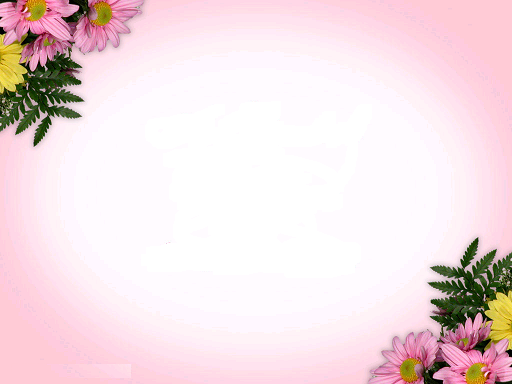 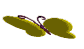 FACE BOOK: NHUNG TÂY 
(0794862058)
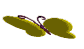 CẢM ƠN CÁC THẦY CÔ CHÚC CÁC THẦY CÔ MỘT NĂM HỌC VỚI NHIỀU THẮNG LỢI MỚI, THÀNH CÔNG TRONG LĨNH VỰC TRỒNG NGƯỜI!
CHÚC CÁC EM HỌC SINH HỌC GIỎI CHĂM NGOAN
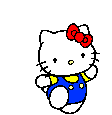 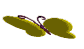 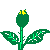 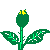 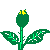 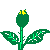 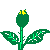 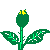 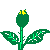 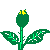 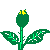 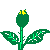 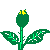 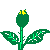 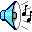